認識太陽
2015/11/6
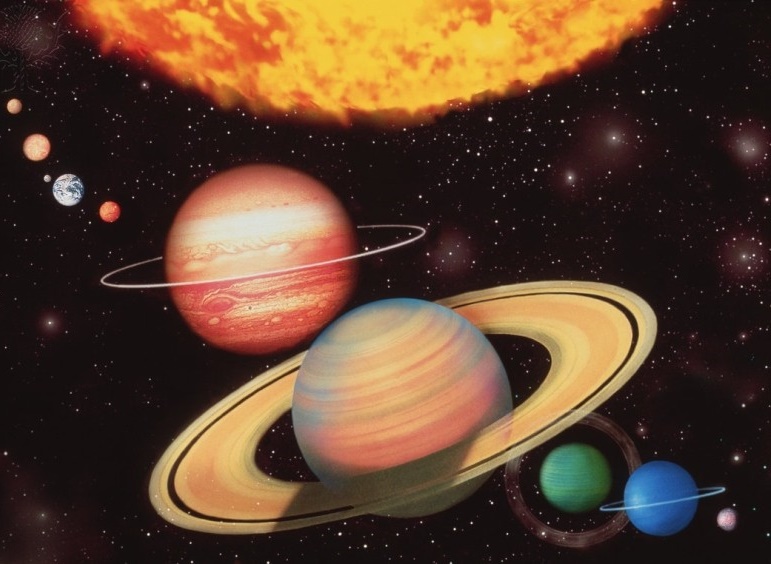 太陽系的大家長-sun
2015/11/6
Credit：MEHAU KULYK / SCIENCE PHOTO LIBRARY / Universal Images Group
一、認識太陽
太陽有多大？
太陽的半徑 ≒ 69.6萬km，約是地球半徑   （≒ 6378km）的109倍
根據球體公式＝                    
    太陽的體積約是地球的 130萬 倍
2015/11/6
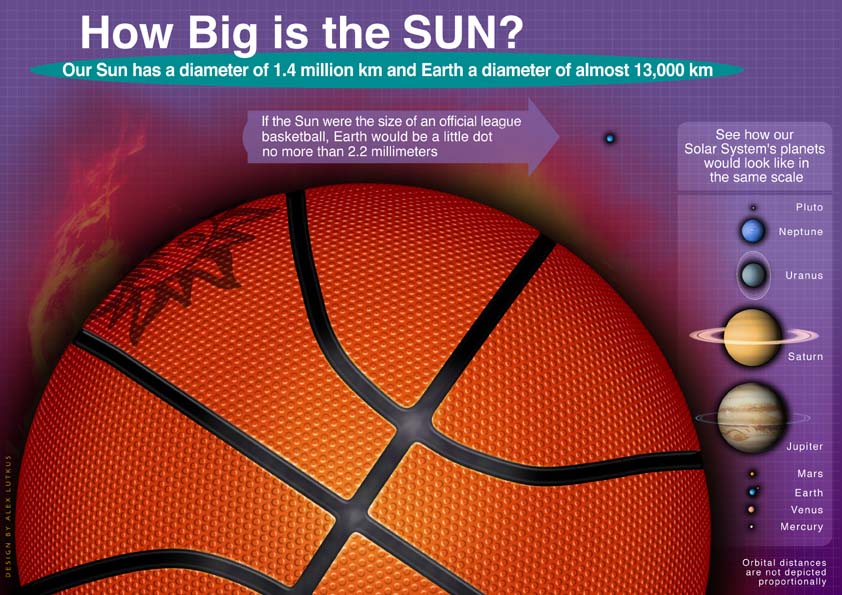 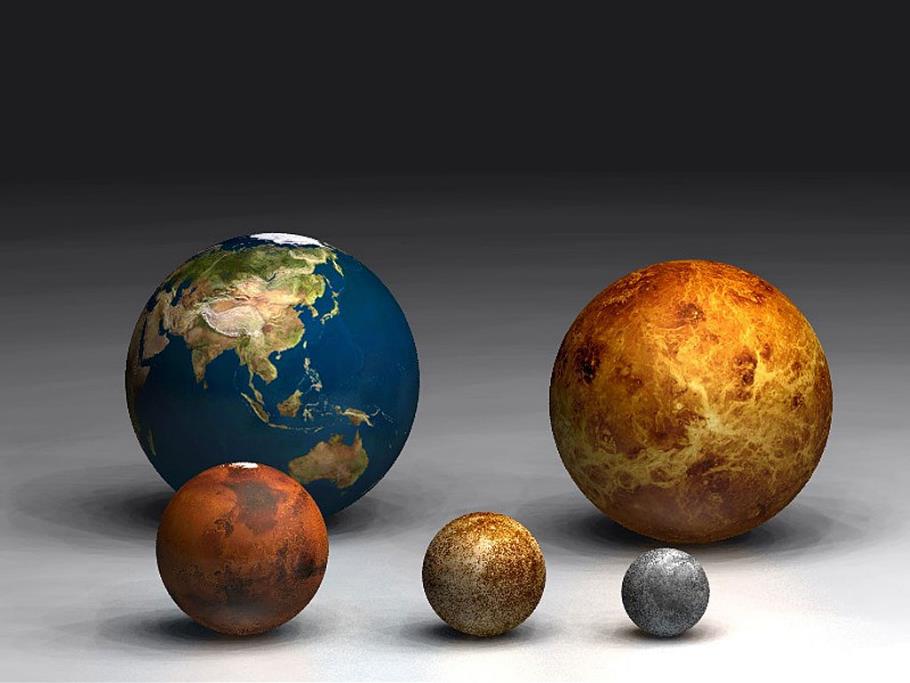 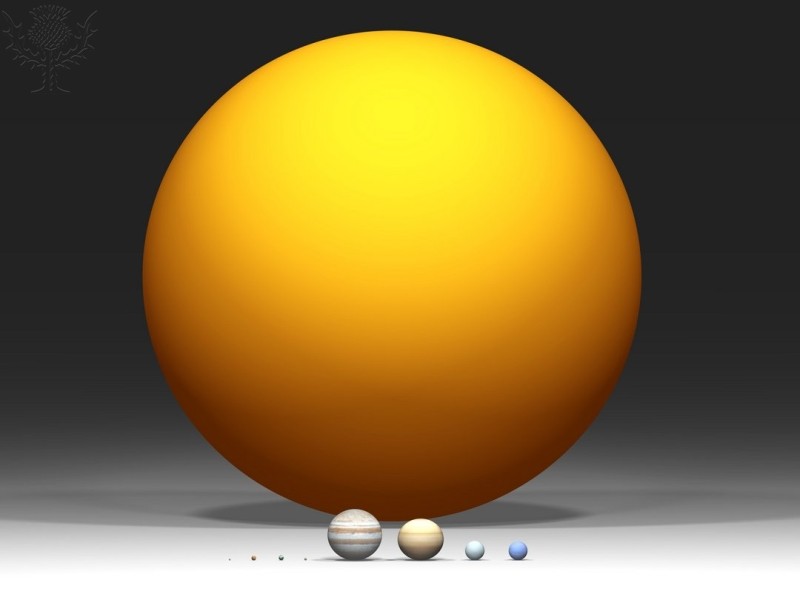 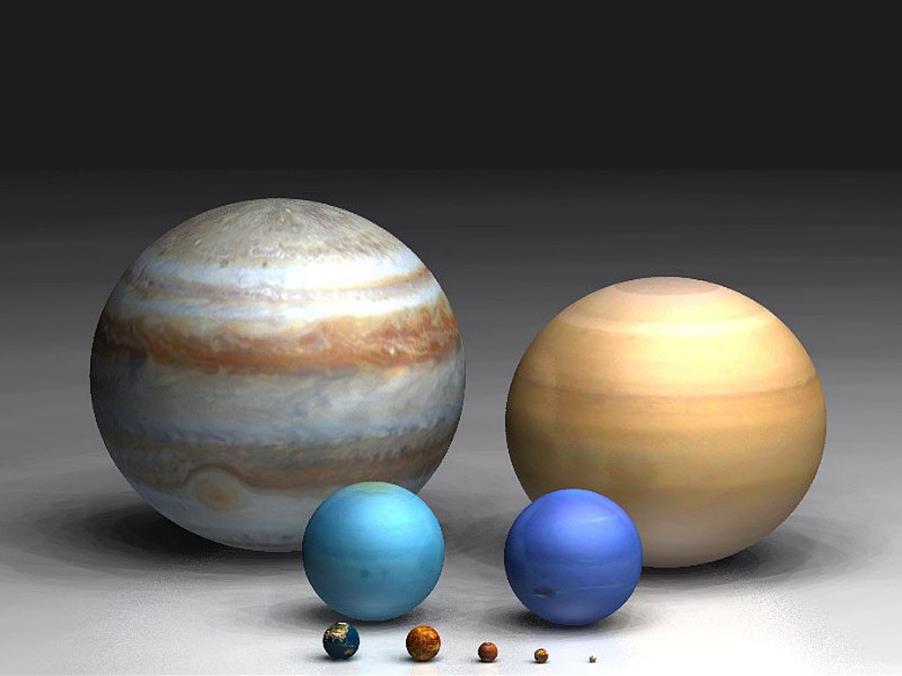 接下來一系列的圖片是由 Dave Jarvis 所繪，可參考其網址：http://davidjarvis.ca/。本圖片引自大英百科教育應用圖庫。
2015/11/6
若太陽是一顆籃球，那麼地球只有半顆米粒的大小！       圖：NASA
一、認識太陽
太陽有多重？
太陽質量約為 2 × 10 30 公斤為地球33萬倍
太陽的質量約佔全太陽系質量的99.86％
但組成的物質主要卻是氫77％和氦21％。
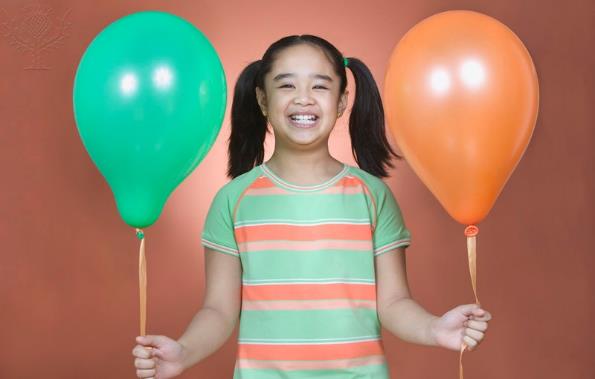 2015/11/6
Credit：Jose Luis Pelaez Inc / Blend / Learning Pictures / Universal Images Group
一、認識太陽
太陽有多熱？
太陽的表面（光球層）溫度大約是攝氏5800度。
偶爾噴發出來的日珥，溫度可至攝氏5～8000度
色球層、日冕層的溫度可升至百萬度—原因未明？
太陽的內部因為核融合反應，溫度更是可飆至攝氏1500萬度。
   圖：SOHO（ESA ＆ NASA）
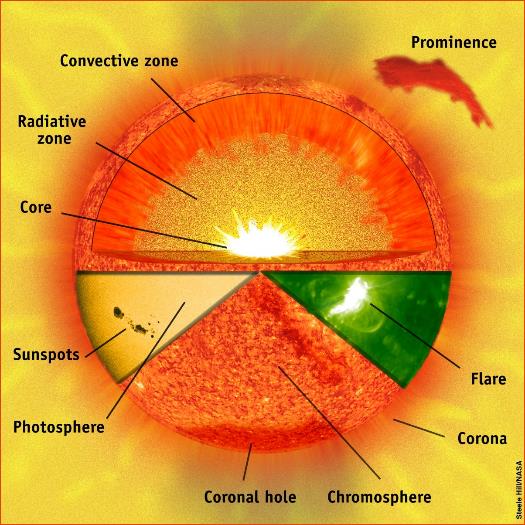 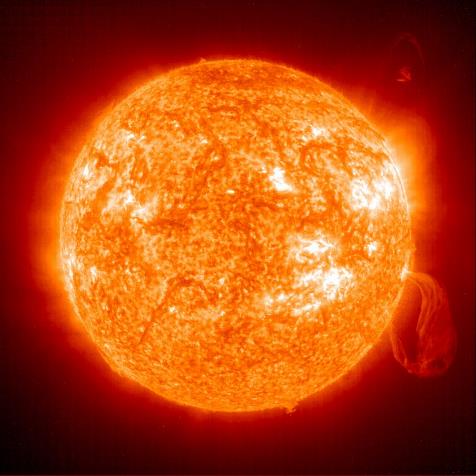 2015/11/6
二、太陽的生與死
太陽的誕生
大約50億年前有一顆超新星爆炸，產生的衝擊波，啟動了粒子間的重力吸引作用，而逐漸收縮凝聚並且增溫。
大約需要100萬年時間形成「原恆星」。一旦內部溫度超過1000萬度，加上巨大壓力點燃「核融合反應」，成為恆星。
內縮重力＝外張壓力，進入穩定的主序星階段。
2015/11/6
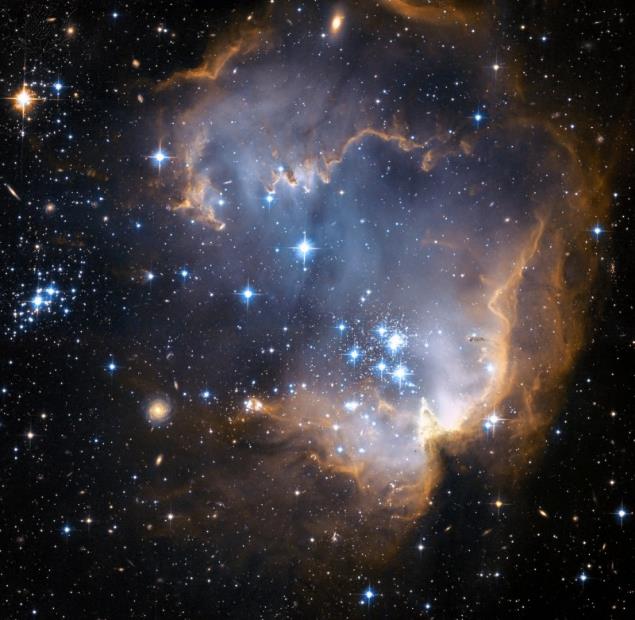 宇宙間充滿了塵埃與氣體，這些物質因為重力而凝聚收縮，最終點燃核融合反應，成為恆星。因此，這些區域可說是誕生恆星的搖籃。
從左圖NGC602星雲中就可以看到：已有許多新的恆星誕生。
Credit：HUBBLE HERITAGE TEAM / NASA / ESA / STScI / AURA / SCIENCE PHOTO LIBRARY / Universal Images Group
2015/11/6
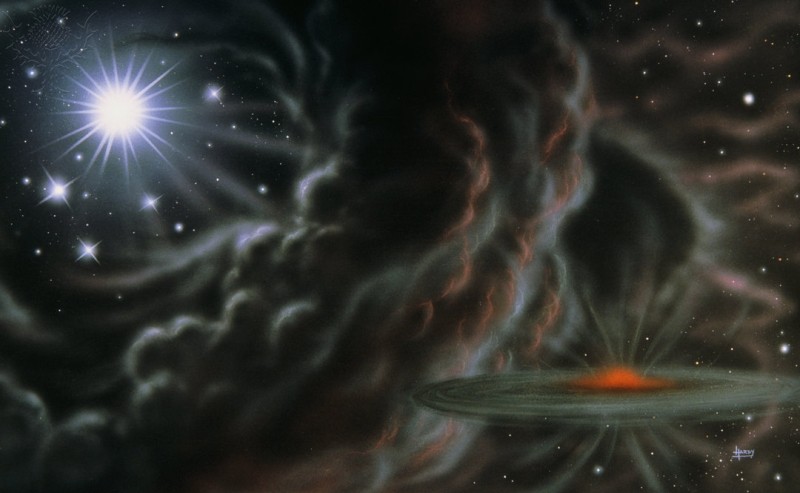 約50億年前，一顆超新星爆炸，受其衝擊波與物質影響+重力作用，星雲逐漸凝聚、增溫，終於引發核融合反應，產生太陽。
Credit :DAVID HARDY / SCIENCE PHOTO LIBRARY / Universal Images Group
2015/11/6
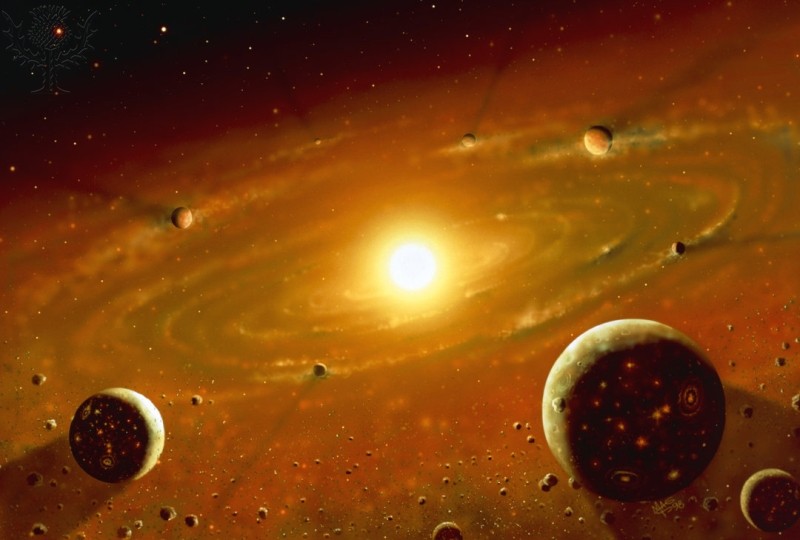 太陽逐漸成形，畫中可看到行星誕生，接著是一連串的大撞擊，清空軌道，形成今貌。
Credit：MARK GARLICK / SCIENCE PHOTO LIBRARY / Universal Images Group
2015/11/6
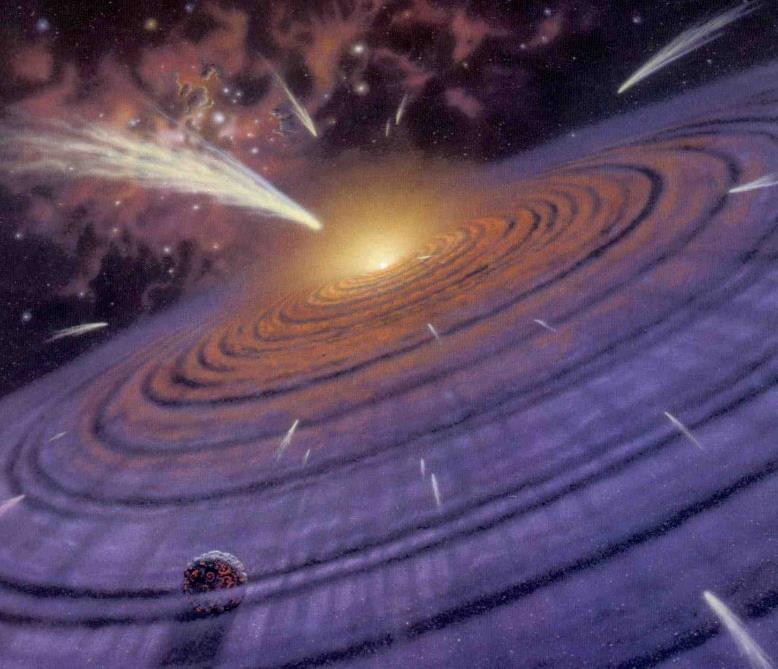 這是太陽系形成初期的可能情景。圖片由Lynette Cook 提供，轉引自AEEA天文教育資訊網
2015/11/6
二、太陽的生與死
低質量恆星的演化
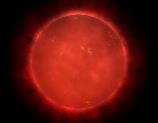 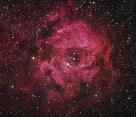 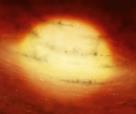 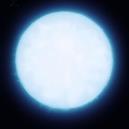 星雲
原恆星
主序星
白矮星
1、質量小於太陽的0.5倍
2、表面溫度往往低於3500K
3、內部溫度較低，僅有第一階段的核融合反應
    （氫氦），因此可燃燒1000億年以上。
4、白矮星星體緊密，1cc的物質可重達上百公噸
2015/11/6
二、太陽的生與死
中質量恆星的演化
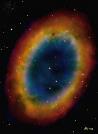 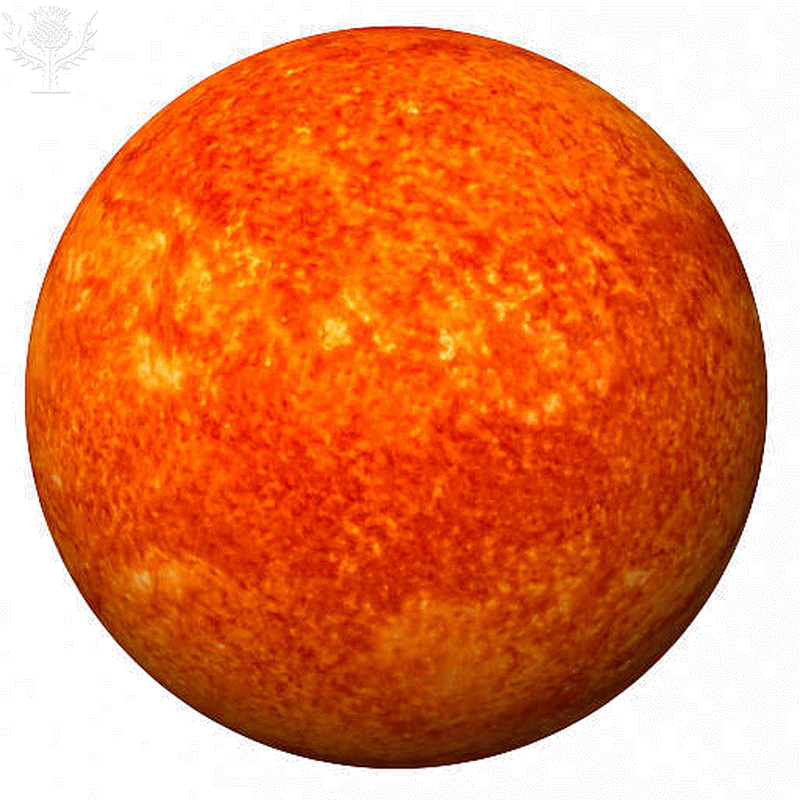 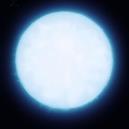 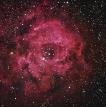 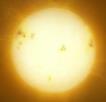 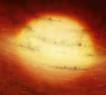 星雲
原恆星
主序星
紅巨星
行星狀星雲
白矮星
1、質量介於太陽的0.5～8倍之間。
2、恆星後期會膨脹數百至數千倍。此時，恆星外層因體積擴
     張表面冷卻，成為紅巨星。
3、紅巨星內部核心塌縮，溫度上升至1億K，啟動另一種核反
     應（氦氣碳、氧、氖、鎂……）
4、紅巨星內部持續塌縮，其產生能量會推開外層大氣，形成
     行星狀星雲，中心成白矮星。
2015/11/6
二、太陽的生與死
高質量恆星的演化
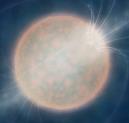 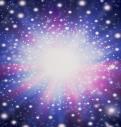 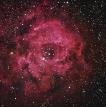 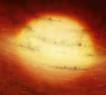 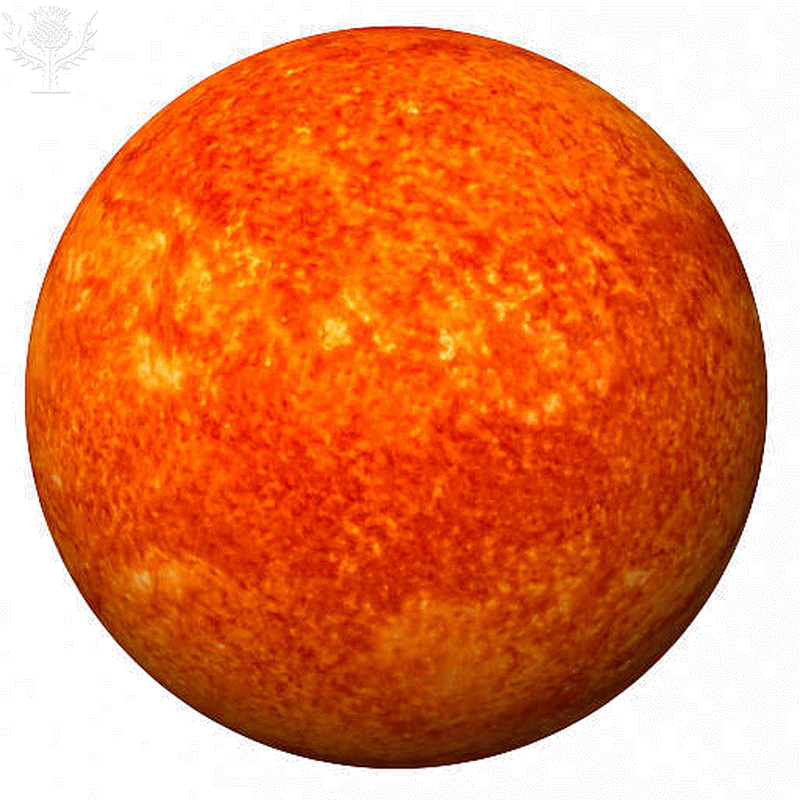 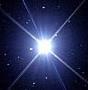 中子星
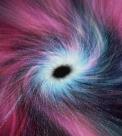 星雲
原恆星
主序星
紅巨星
超新星爆炸
1、質量大於太陽的8倍。
2、燃料燃燒快速，壽命短暫大約只有百萬年左右。
3、紅巨星階段後，因消耗內部燃料，產生超新星爆炸，
      內部會縮成「中子星」或「黑洞」。
4、中子星-直徑＜20km：地球3.5m的球體 or 台中市彈珠 
5、黑洞-直徑≒3km：重力強到連光線都無法逃脫。
黑洞
2015/11/6
二、太陽的生與死
恆星的演化～三種類型的比較
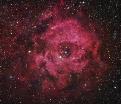 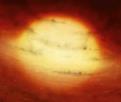 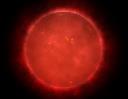 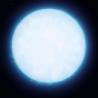 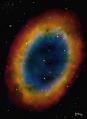 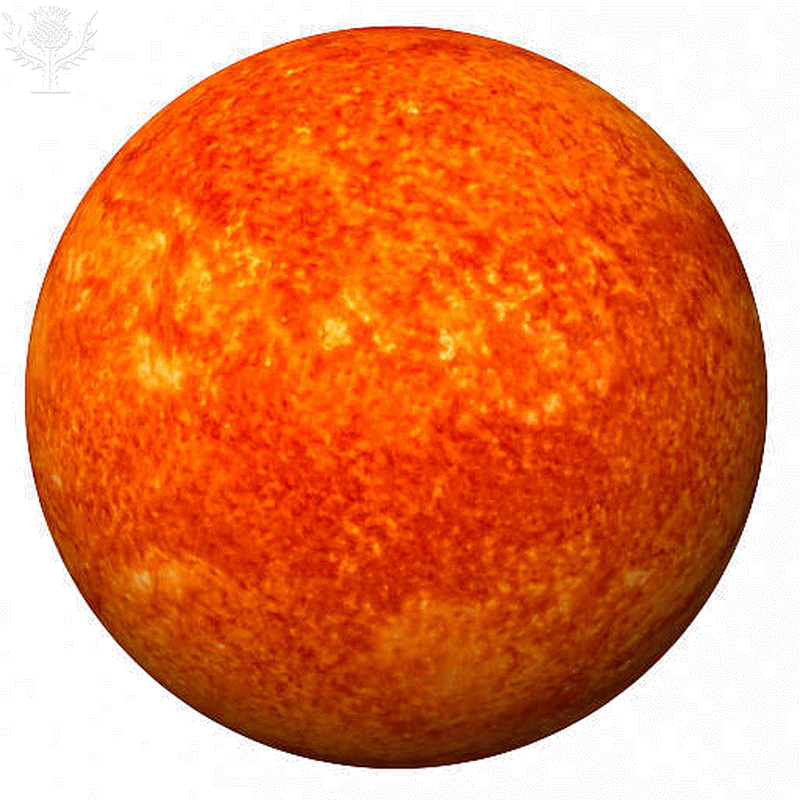 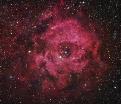 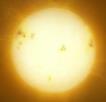 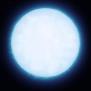 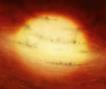 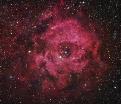 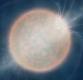 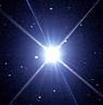 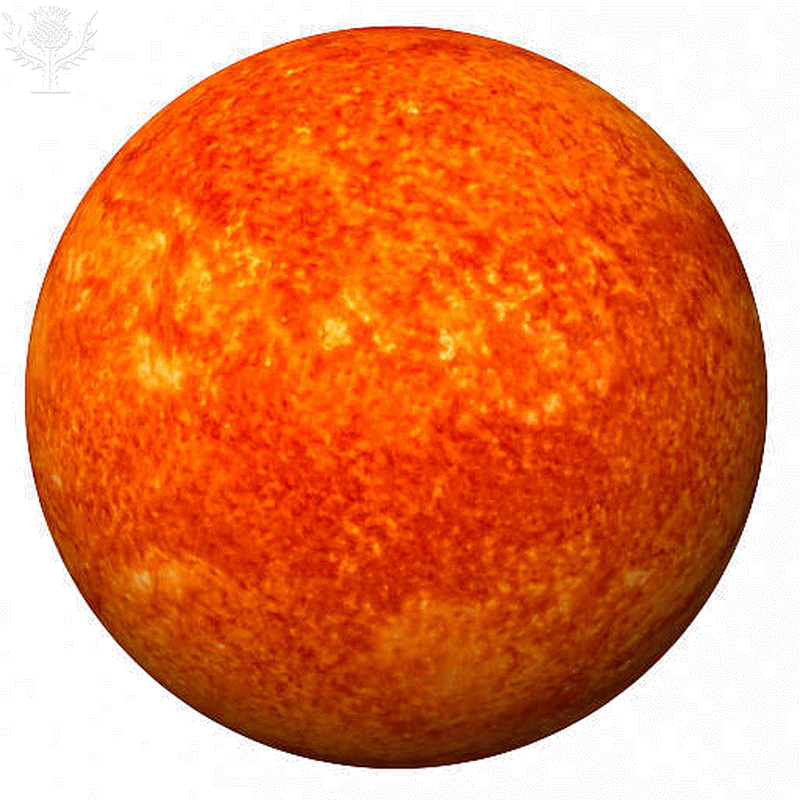 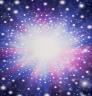 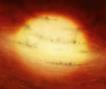 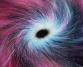 圖片引自：ROBERT GENDLER / SCIENCE PHOTO LIBRARY / Universal Images Group (玫瑰星雲) 。
MARK GARLICK / SCIENCE PHOTO LIBRARY / Universal Images Group (原恆星、白矮星、太陽、行星狀星雲、中子星、) 。維基百科(紅矮星、織女星) 。Dorling Kindersley / Universal Images Group (紅巨星) 。MEHAU KULYK / SCIENCE PHOTO LIBRARY / Universal Images Group(超新星爆炸)。Erich Schrempp / Photo Researchers / Universal Images Group(黑洞)
2015/11/6
二、太陽的生與死
太陽的未來命運
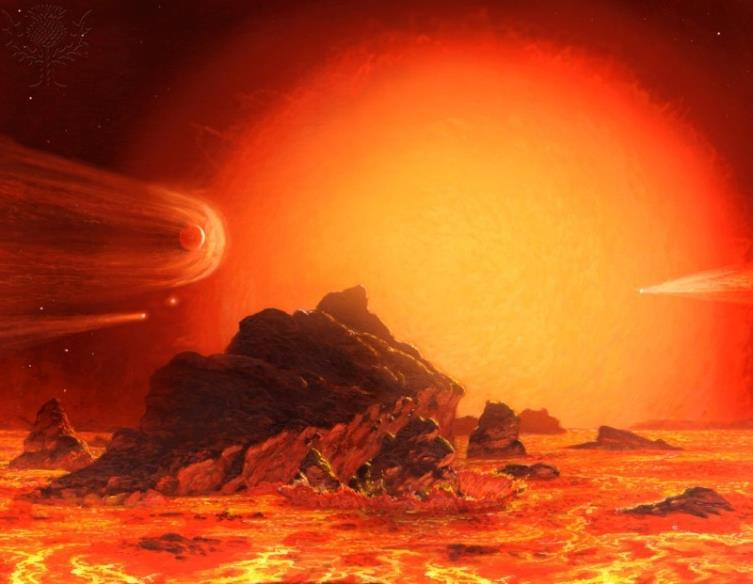 這是科學家的想像圖。太陽膨脹了200倍以上，金星已被吞滅，地球雖然逃脫被吞噬的命運。但受到高溫影響，海水蒸發，岩石溶化成岩漿。
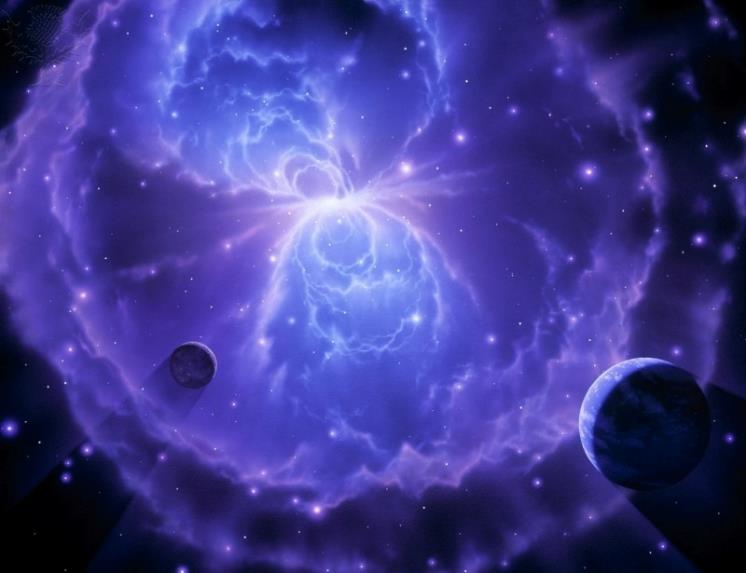 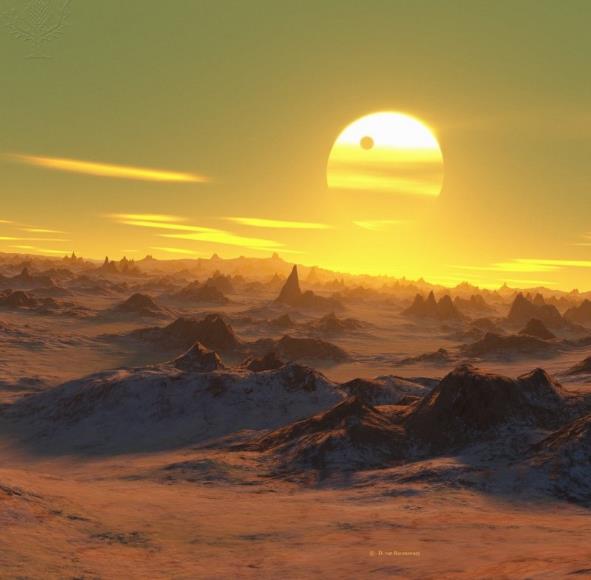 之後的太陽會逐漸冷縮成為接近地球般大小的白矮星。
隨著時間過去，表面逐漸冰冷，最終成為黑矮星。而地球與其他行星會成為一個黑暗的冰凍世界。
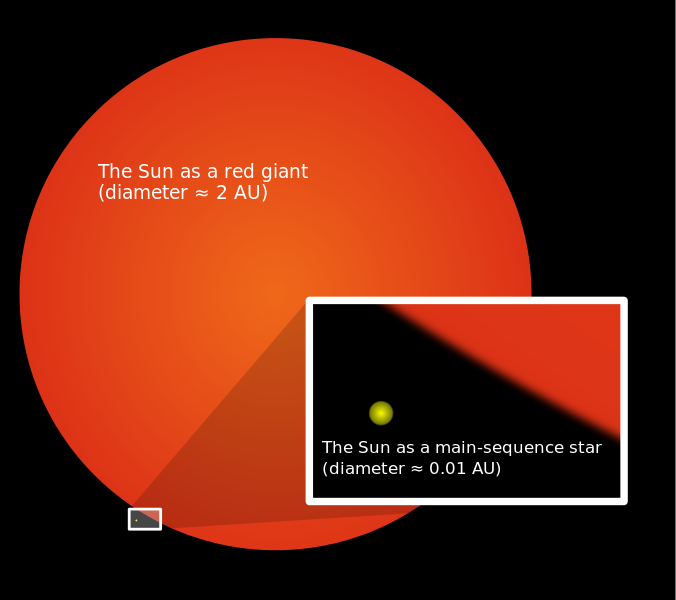 Credit:DETLEV VAN RAVENSWAAY / SCIENCE PHOTO LIBRARY / Universal Images Group
2015/11/6
Credit:JOE TUCCIARONE / SCIENCE PHOTO LIBRARY / Universal Images Group
圖：維基百科
Credit :CHRIS BUTLER / SCIENCE PHOTO LIBRARY / Universal Images Group
三、太陽的文化
埃及文化的太陽神--Ra
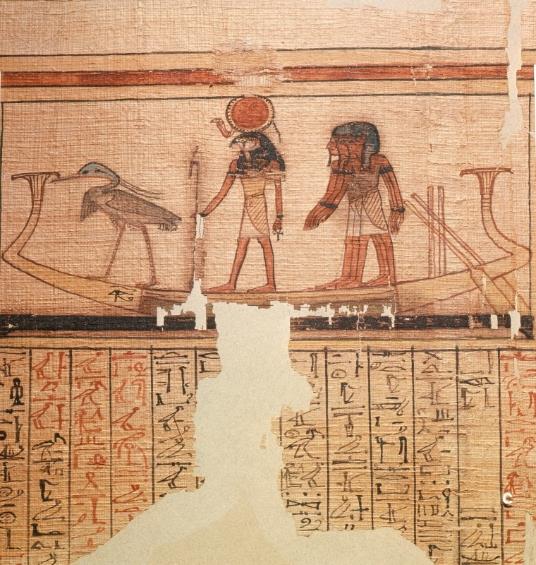 貝弩鳥
2015/11/6
Credit：Werner Forman / Universal Images Group
三、太陽的文化
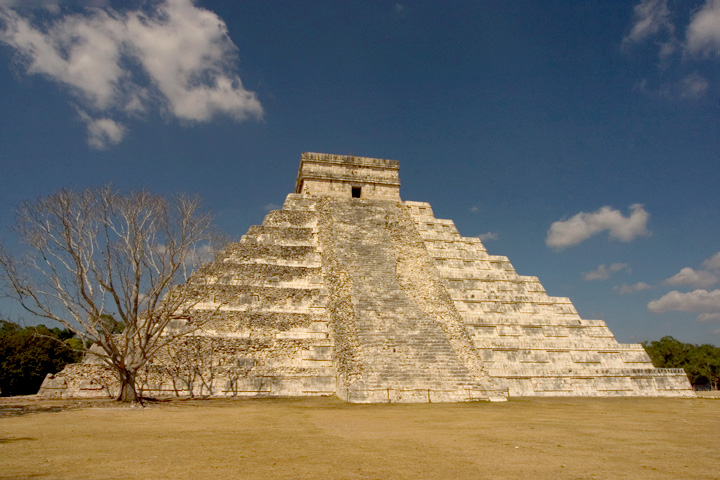 馬雅文明的卡斯蒂略金字塔與太陽方位密切相關。
圖：維基
2015/11/6
三、太陽的文化
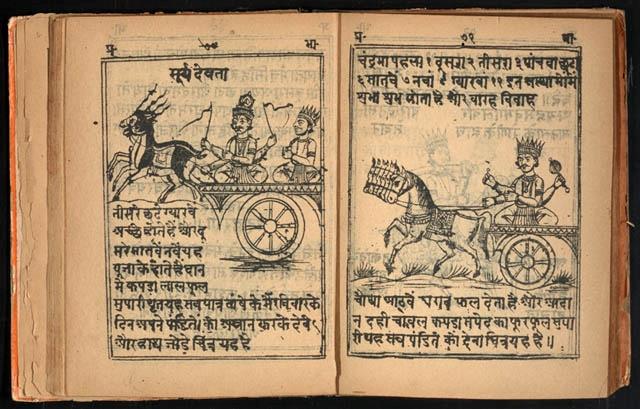 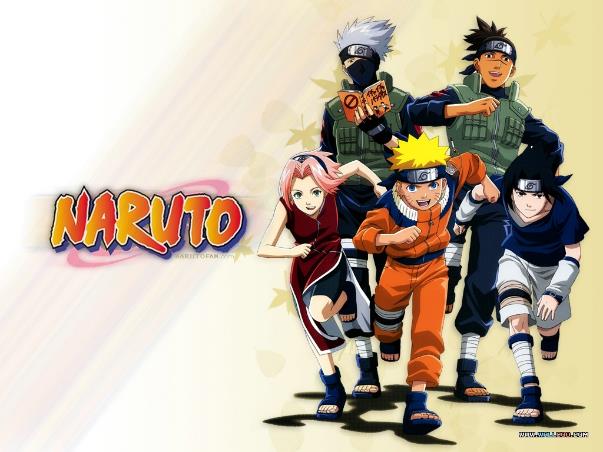 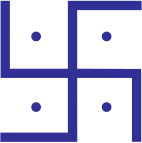 蘇利耶是印度神話中主要的太陽神，他擁有金色的毛髮和手臂，乘坐著由七匹馬拉動的戰車（象徵了所有七種查克拉-在印度瑜伽的觀念中是指分布於人體各部位的能量中樞）。此外，印度教徒心中，卐字是最神聖且幸運的幅像，也是太陽的象徵。圖、文-維基百科、宗教百科全書
2015/11/6
三、太陽的文化
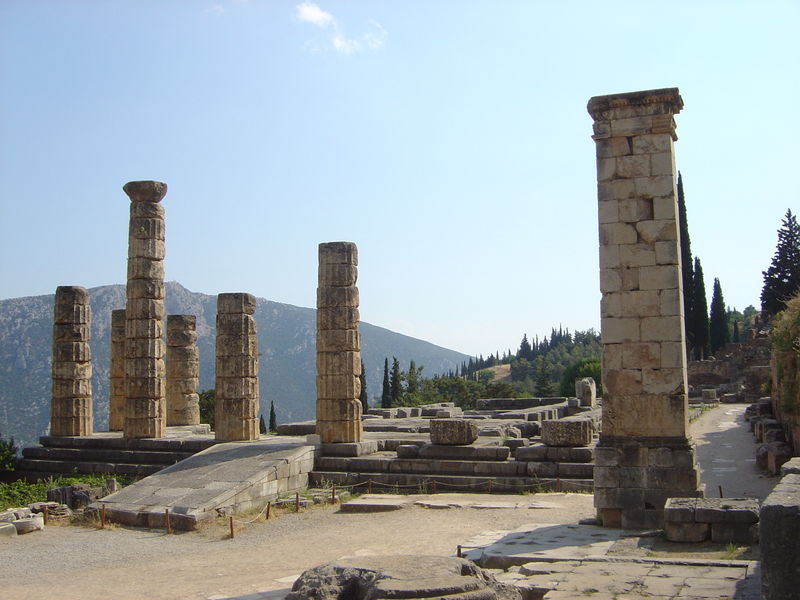 阿波羅神廟-維基百科
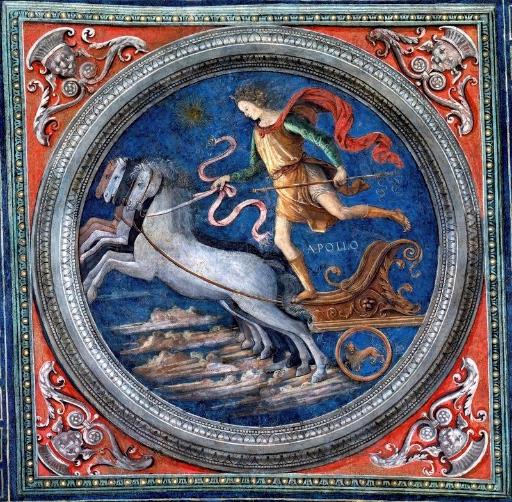 Credit：Alinari Archives / Universal Images Group
2015/11/6
三、太陽的文化
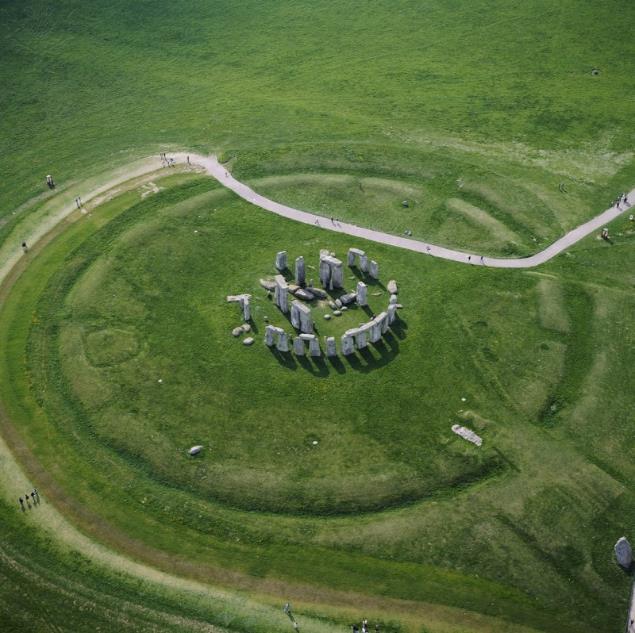 巨石陣的航拍照片。它被認為在西元前2000年左右就已經建成。這些建築的原因目前學界仍無定論。一般認為與天文觀測有關。在夏季清晨太陽就在此升起，同時巨石陣也可以預測到月食和日食。周圍的土堤與溝槽應該是第一階段的建築物。
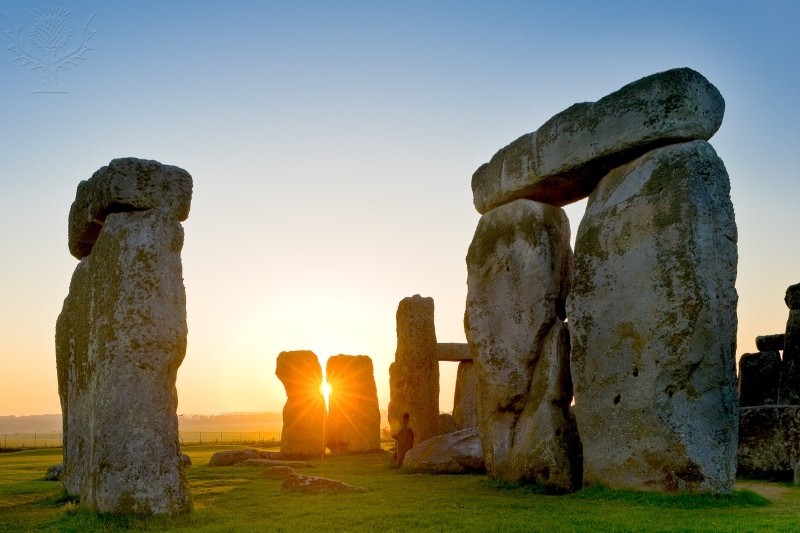 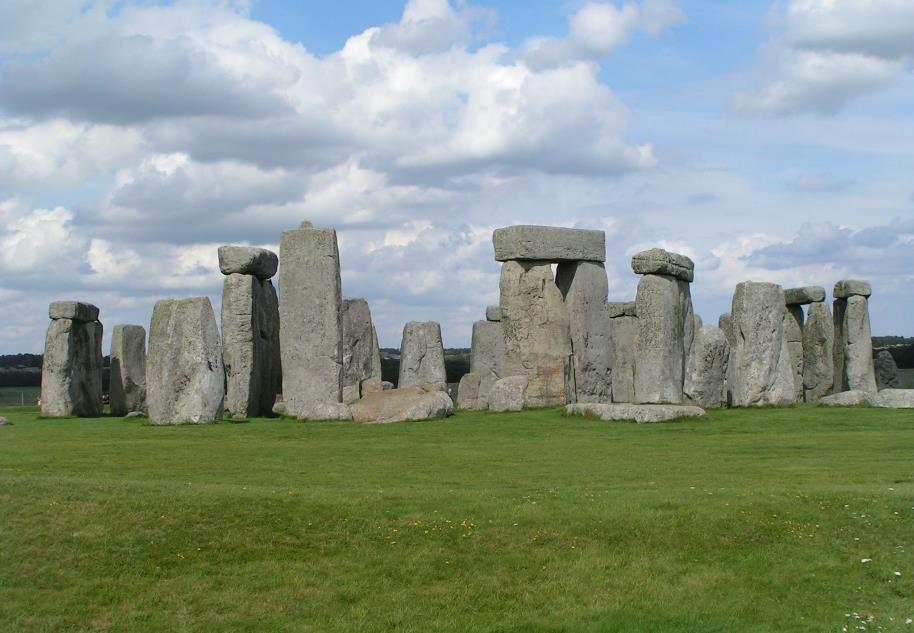 2015/11/6
圖：維基百科
Credit：David Nunuk / All Canada Photo / Universal Images Group
Credit：SKYSCAN / SCIENCE PHOTO LIBRARY / Universal Images Group
三、太陽的文化
太陽王～路易十四
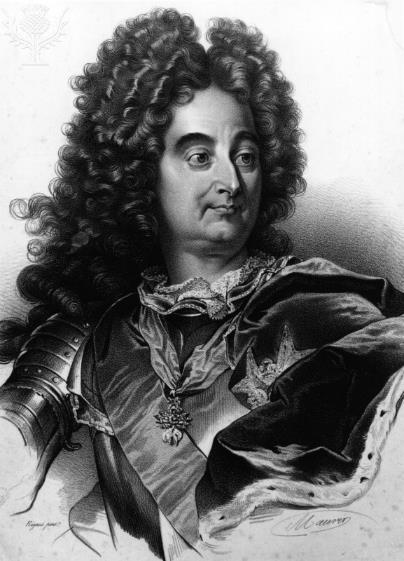 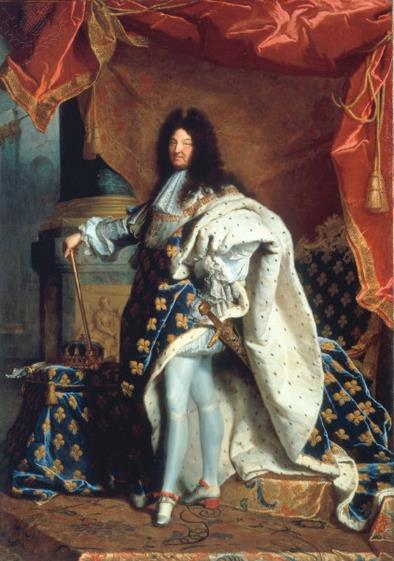 Credit：Joseph Martin / akg-images / Universal Images Group
Credit： Hulton Archive / Getty Images / Universal Images Group
2015/11/6
三、太陽的文化
后羿射日
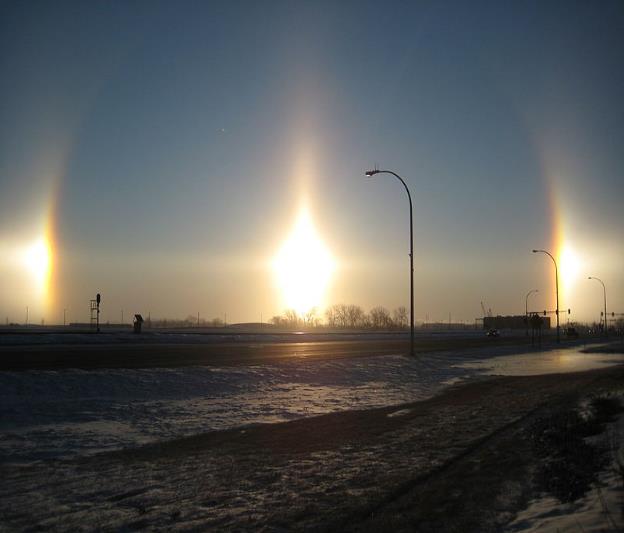 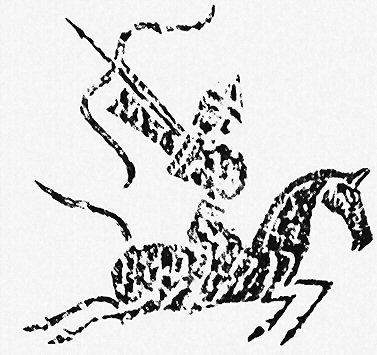 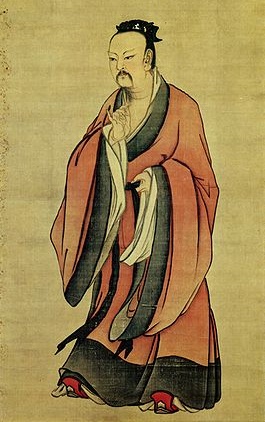 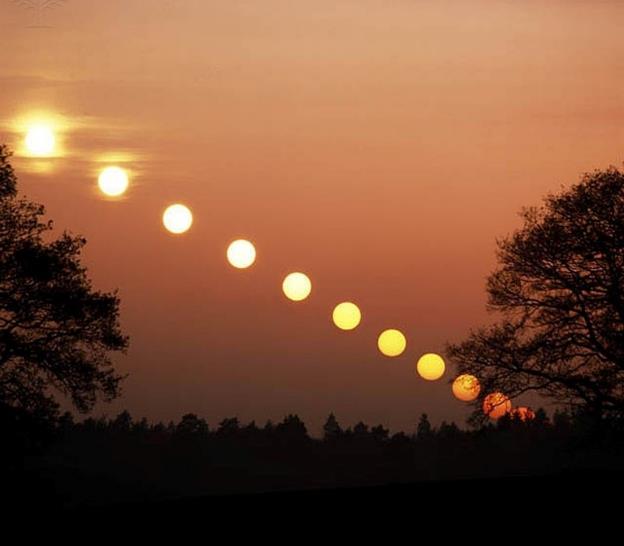 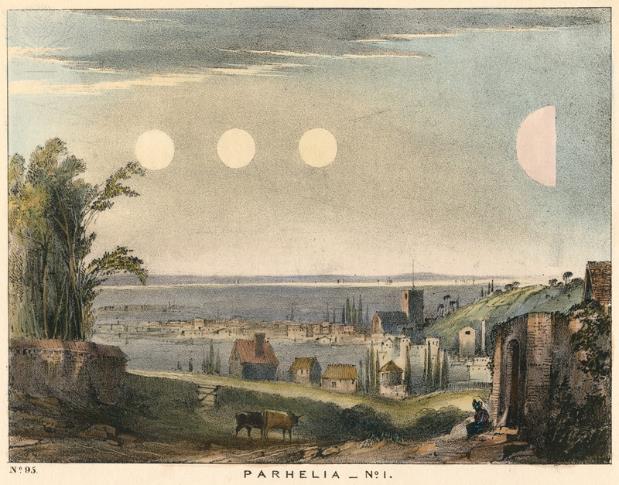 相傳堯的時代，天空出現「
十日並出」奇景，使得大地
草木枯死，又有惡獸四處為
害，后羿受堯的命令除去這
幾種惡獸，又射去九日，為
民除害。
Parhelia的〈莫克太陽〉，於1698年在英國觀察到。也屬此類現象。Credit    : Universal History Archive/Universal Images Group
神話中「十日並出」的真相乃冰晶雲的折射作用形成，圖中的Sun dog（幻日）即呈現三日並出之景。維基百科。
哇！十一日並出？這只是連續攝影啦！Credit：Kim Taylor / Nature Picture Library / Universal Images Group
2015/11/6
后羿。圖：維基百科
帝堯，圖片引自維基百科
三、太陽的文化
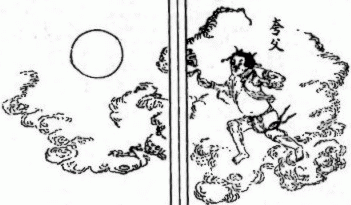 夸父追日
《山海經•大荒北經》
大荒之中，有山名曰成都載天。有人珥兩黃蛇，把兩黃蛇，名曰夸父。後士生信，信生夸父。夸父不量力，欲追日景，逮之于禺谷。將飲河而不足也，將走大澤，未至，死于此。

《山海經•海外北經》　　 
夸父與日逐走，入日。渴欲得飲，飲于河、渭。河、渭不足，北飲大澤。未至，道渴而死。棄其杖，化為鄧林。
圖：維基
2015/11/6
三、太陽的文化
邵族傳說～勇者鬥惡龍
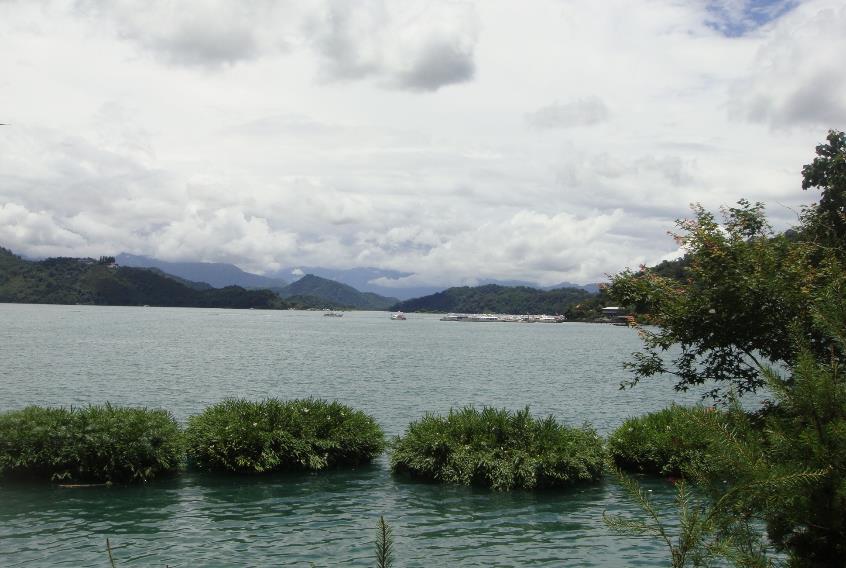 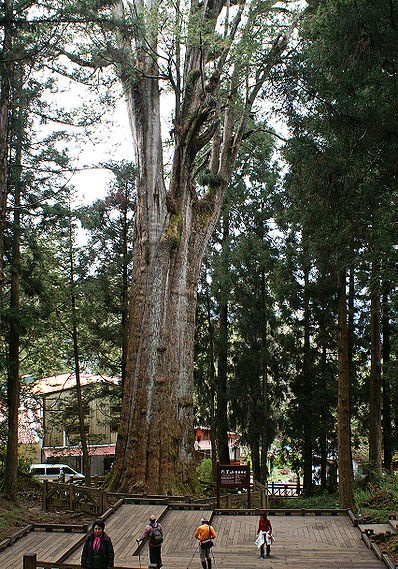 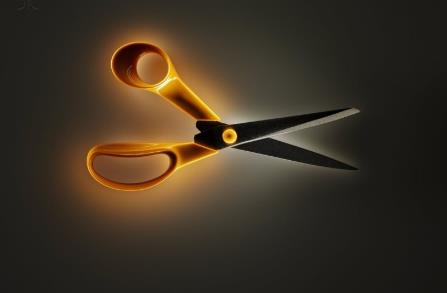 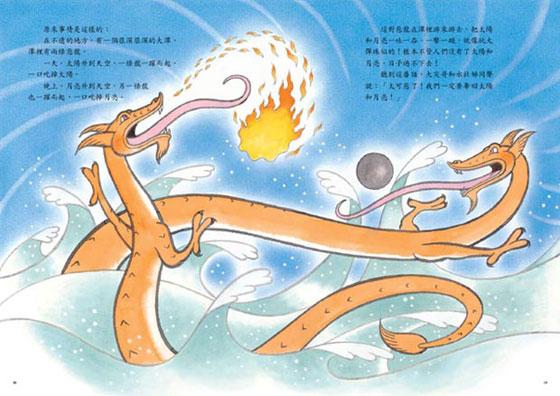 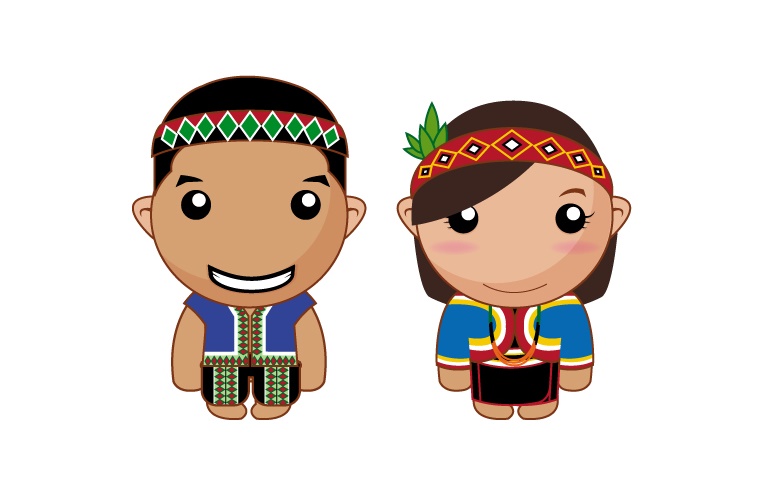 可剪斷惡龍喉嚨的金剪刀就在阿里山底。Credit：PATRICK LLEWELYN-DAVIES / SCIENCE PHOTO LIBRARY / Universal Images Group
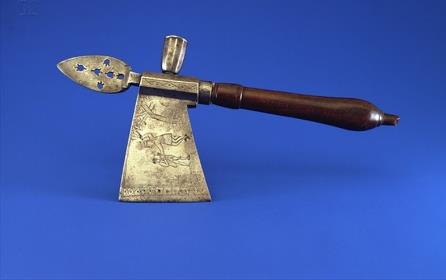 老婆婆說出的惡龍的祕密～圖為阿里山神木。引自維基百科
圖片設計：放•設計，http://holdennews.blogspot.tw
金斧頭能劈開惡龍的頭殼。Credit：Bridgeman Art Library / Universal Images Group
圖：小魯電子報
2015/11/6
四、觀測太陽
太陽黑子的觀測史
最早的紀錄在《漢書•五行志》：
  日出黃，有黑氣大如錢，居日中央。
1612年伽利略首先利用望遠鏡觀測太陽黑子。
1995年12月2日升空的「SOHO 太空觀測站」是由歐洲南方天文台 (ESO) 和美國 NASA合作，進行 24 小時不中斷的太陽觀測。從太陽的深部至大氣層最外層日冕和太陽風的觀測。
2015/11/6
伽利略的觀測
四、觀測太陽
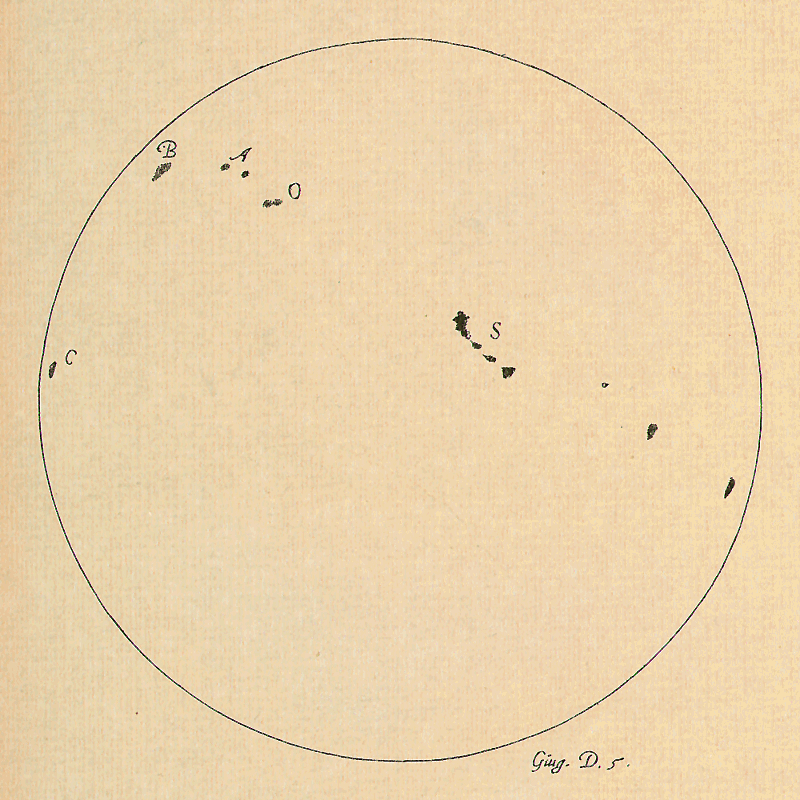 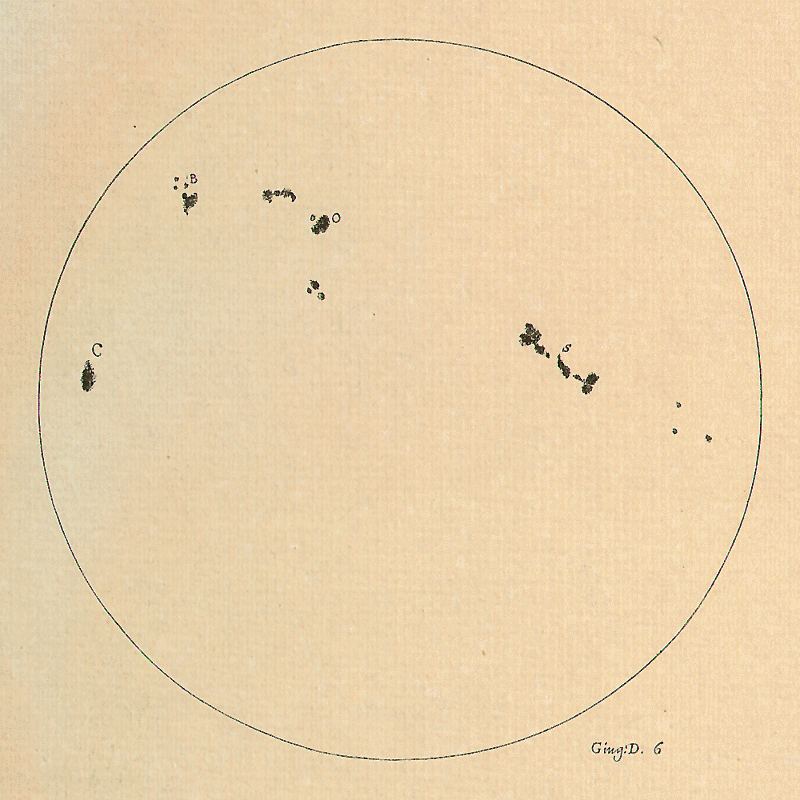 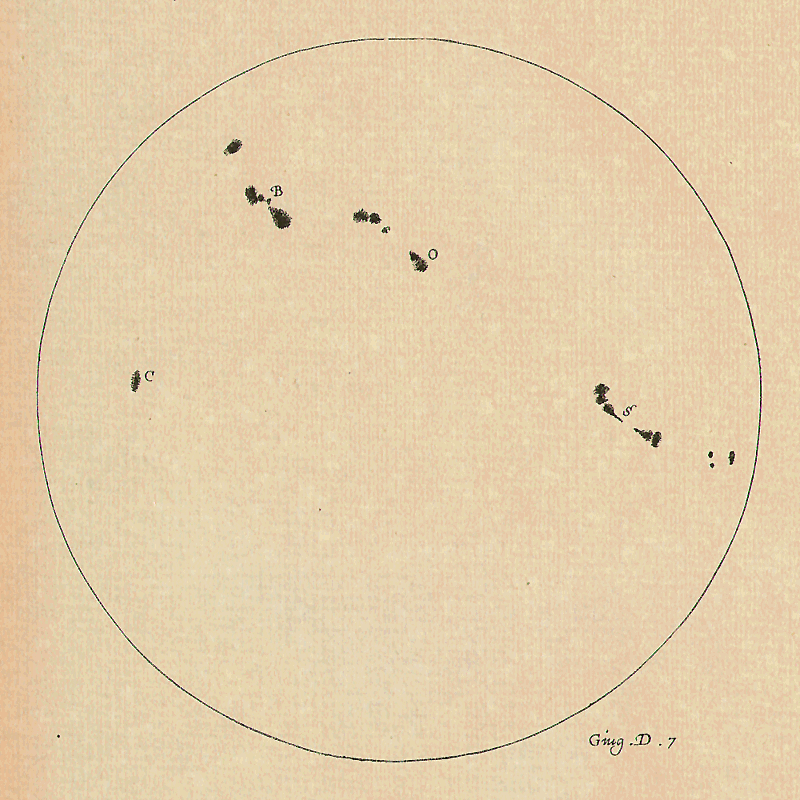 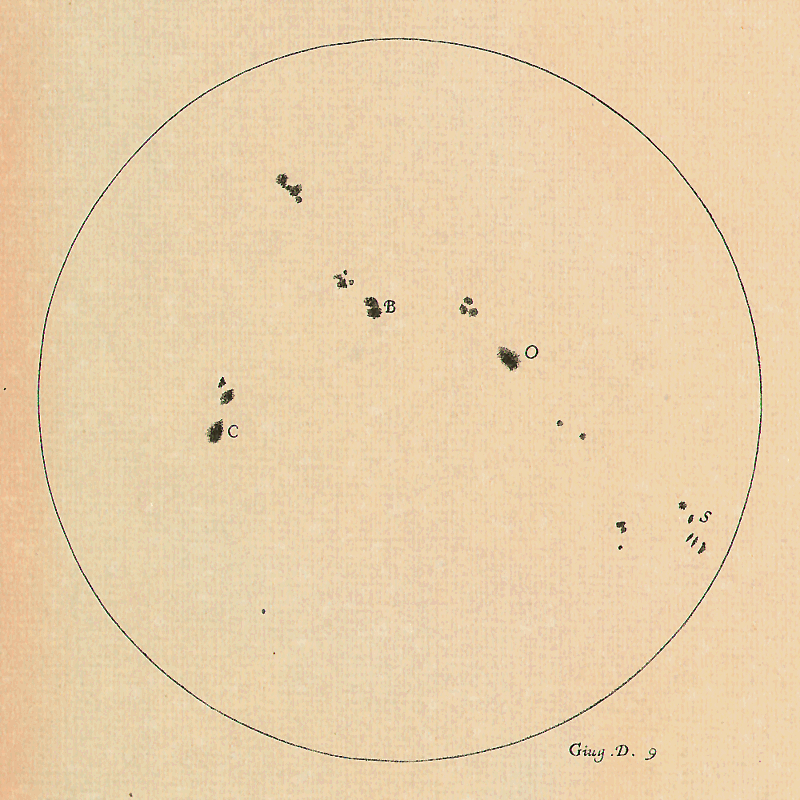 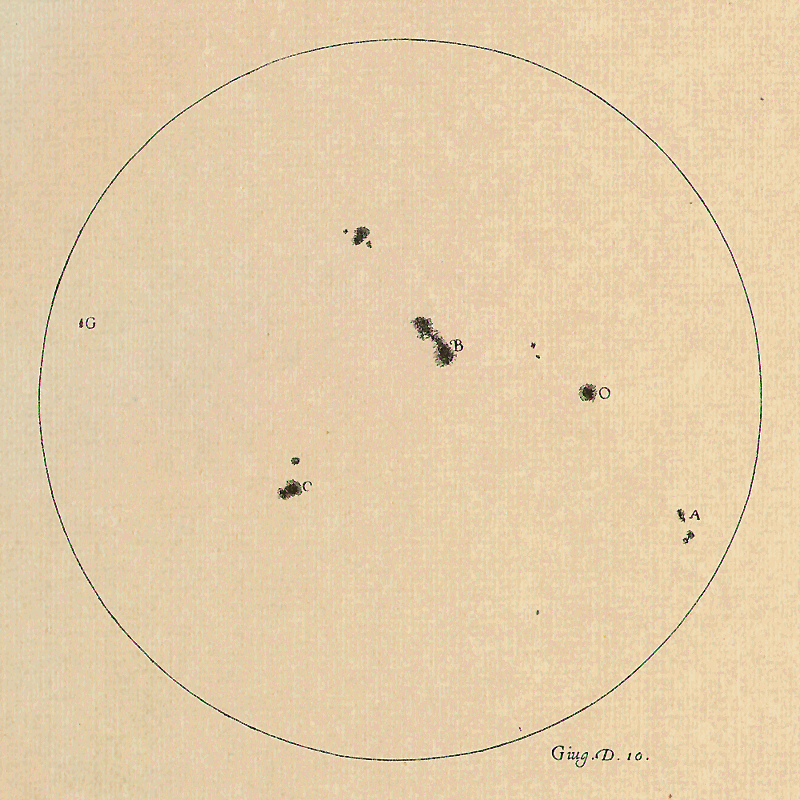 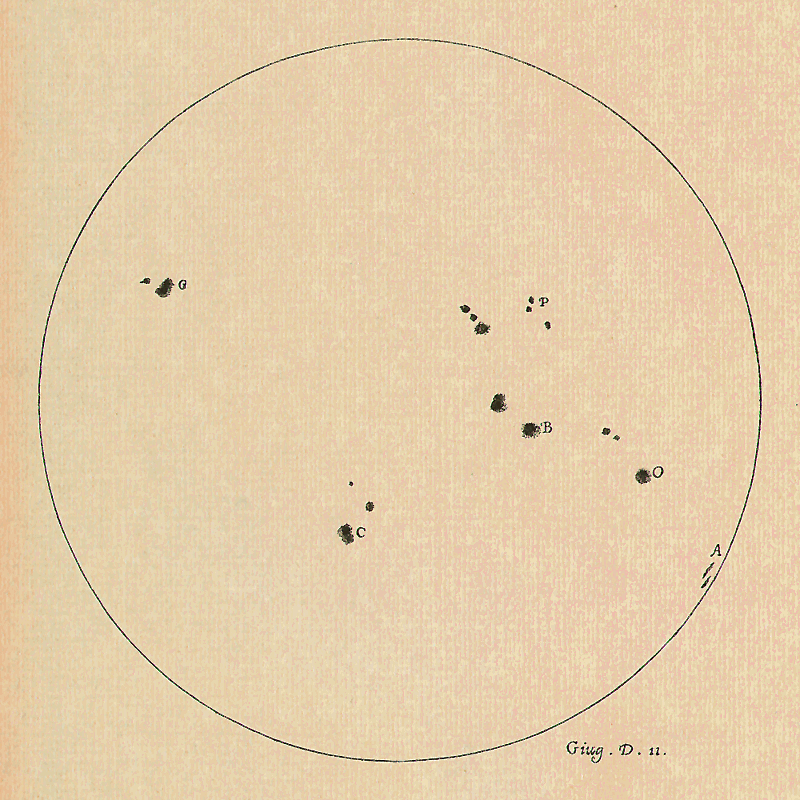 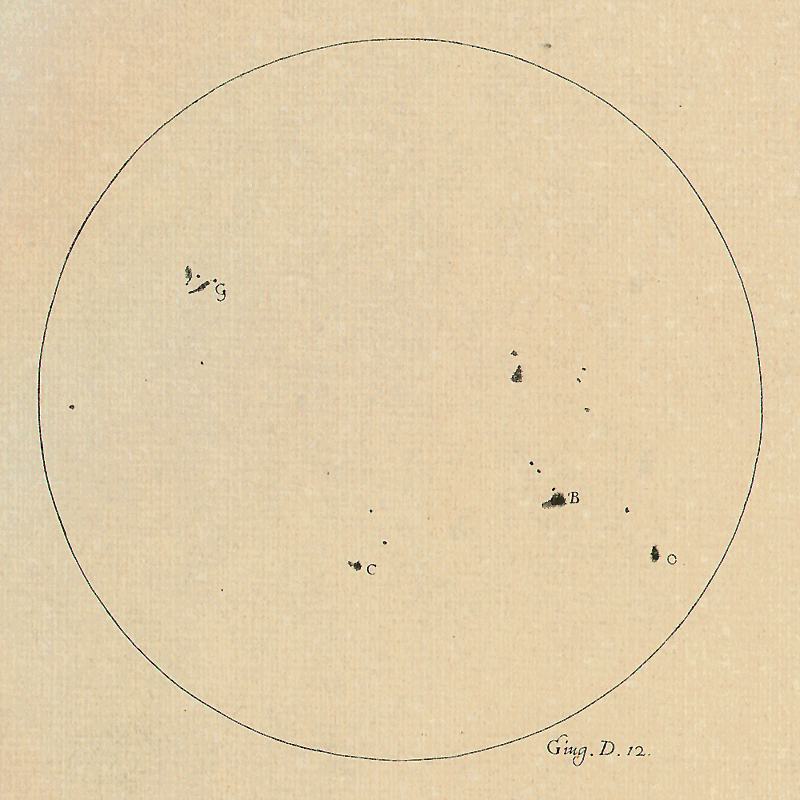 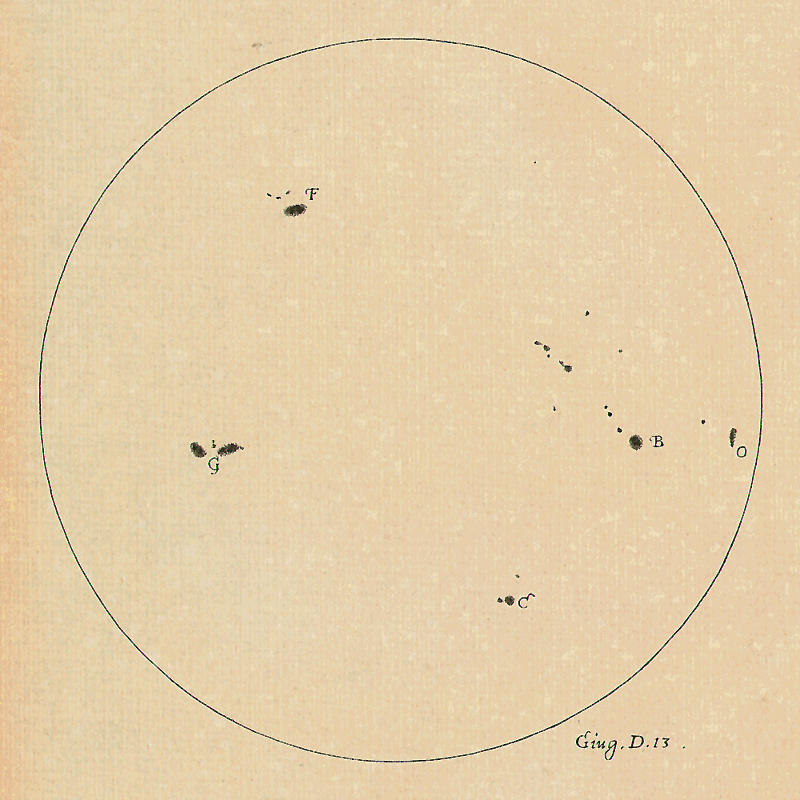 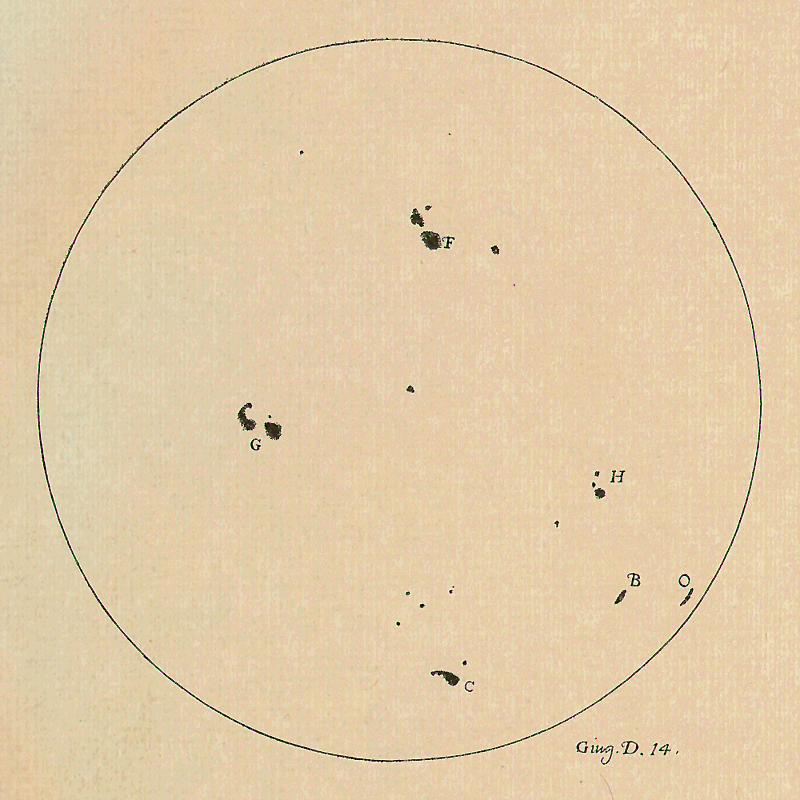 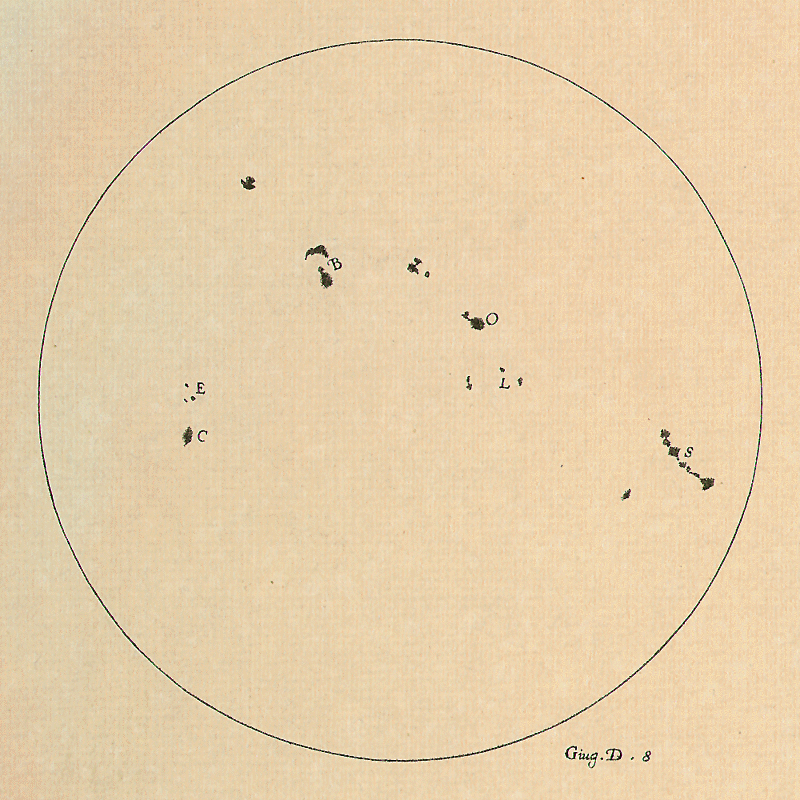 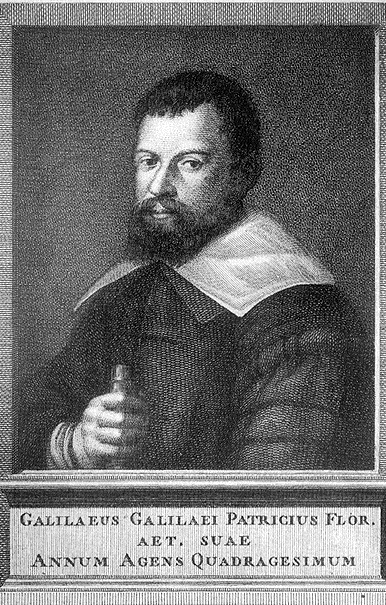 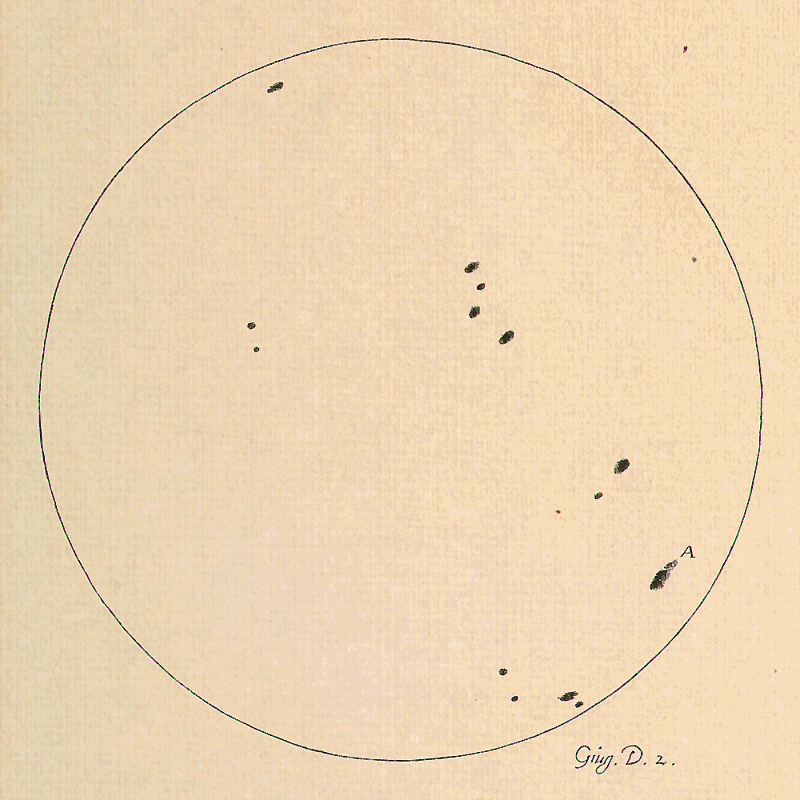 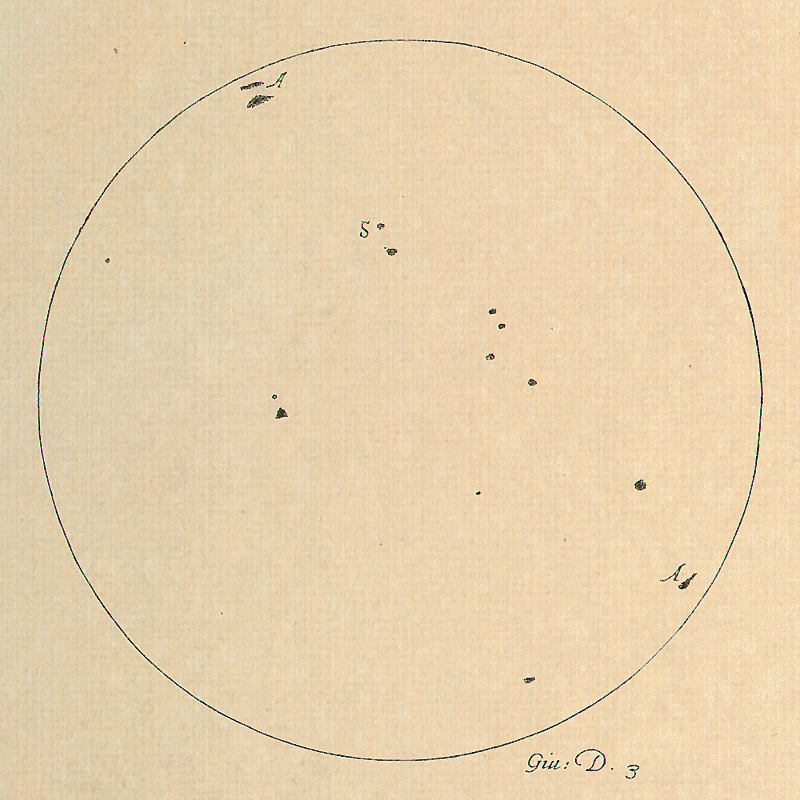 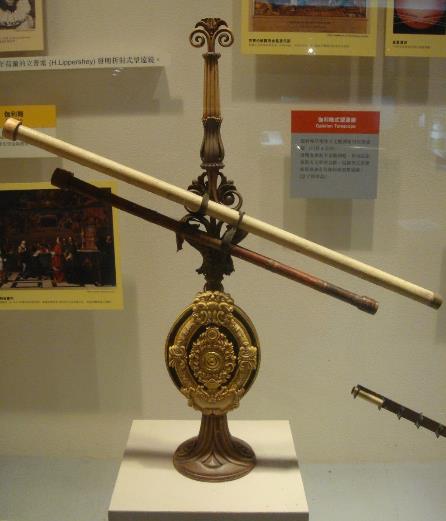 【伽利略(1564～1642)的成果】
1、太陽表面存在黑子
    (太陽不再完美無缺！)
2、太陽會有自轉現象
【伽利略的錯誤示範】
◎以望遠鏡直視太陽！
伽利略利用日出或日落時觀測太陽，後來發現視力受不了而改用投射法，但其晚年已因青光眼與白內障而幾近全盲。
圖片來源：The Galileo Project，網址：http://galileo.rice.edu/
1610年伽利略自製的望遠鏡複製品（口徑4公分）。作者攝於台北市立天文館
2015/11/6
四、觀測太陽
什麼是太陽黑子？
黑子是太陽活動的現象(可持續數小時～數個月)
黑子表面的溫度較周圍耀眼的光球低，因而呈現較暗的黑色！4000 vs 6000度。
黑子：本影區、半影區。
太陽內部因核融合產生強大的帶電粒子，其強大的磁場能量（可達地球的2000倍）阻止了內部熱量的傳遞，形成黑子。
一旦這些蓄積的能量衝破太陽表層，往往形成耀斑閃焰！溫度可飆升至數百萬度，並吹出大量帶電粒子、X射線的太陽風，影響地球通訊設備。
2015/11/6
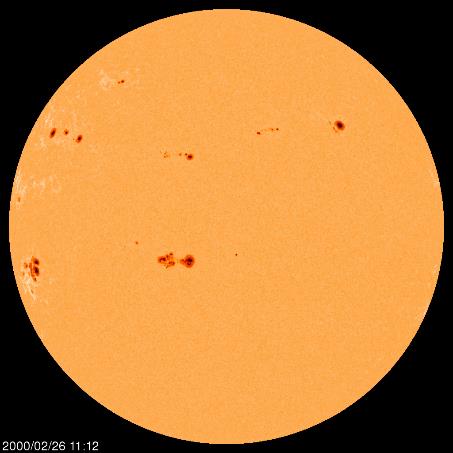 太陽黑子
太陽黑子的數量有其週期性。大約11年。
圖片來源：SOHO(ESA＆NASA)
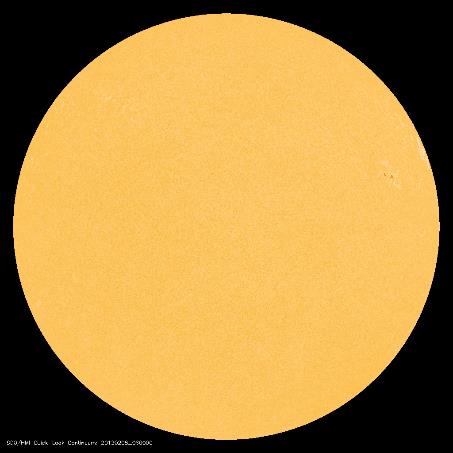 2000.02.26
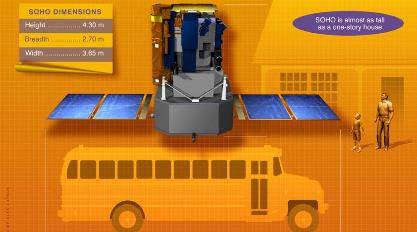 2015/11/6
2012.02.08
四、觀測太陽
太陽黑子的大小
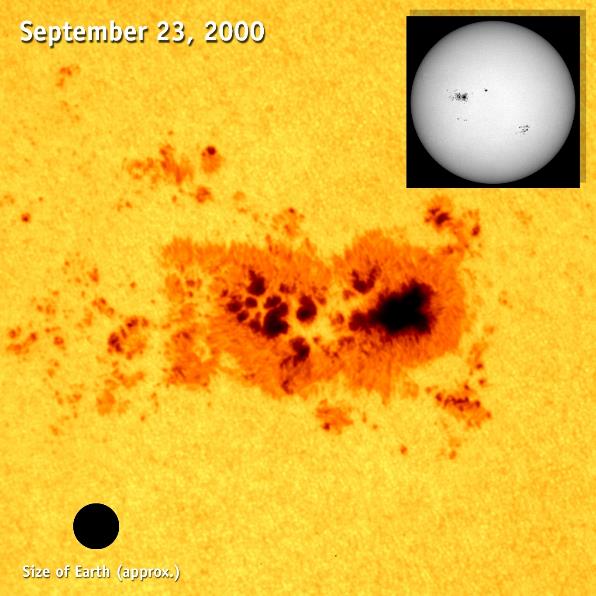 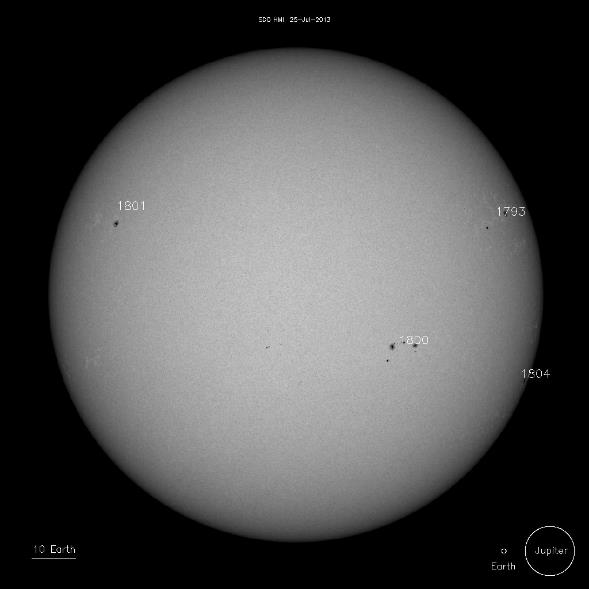 SOHO
(ESA＆NASA)
2015/11/6
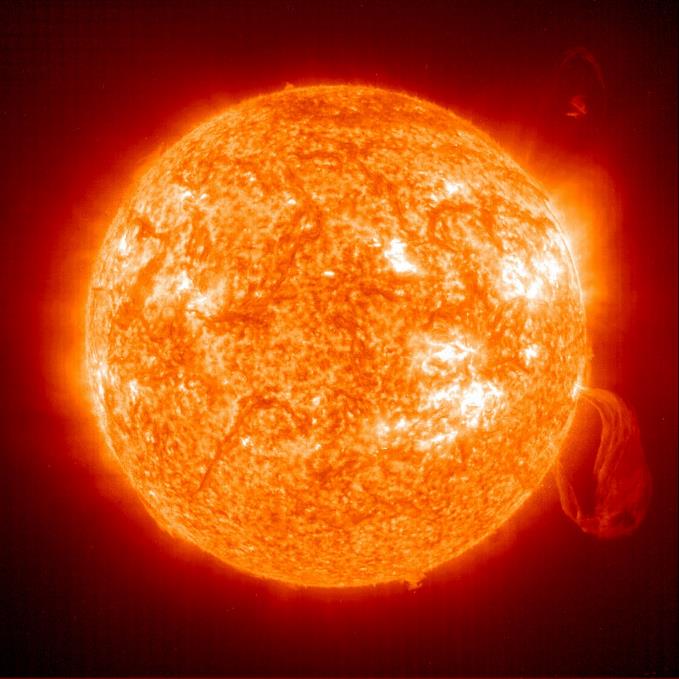 【日珥】
太陽表面的噴發物因為受其自身引力而被拉回表面，形成壯觀的日珥現象！
不過，這樣的現象要在日全蝕、或者過透特殊儀器才能觀測得到！

SOHO(ESA＆NASA)
2015/11/6
2000.07.14 巴士底日事件
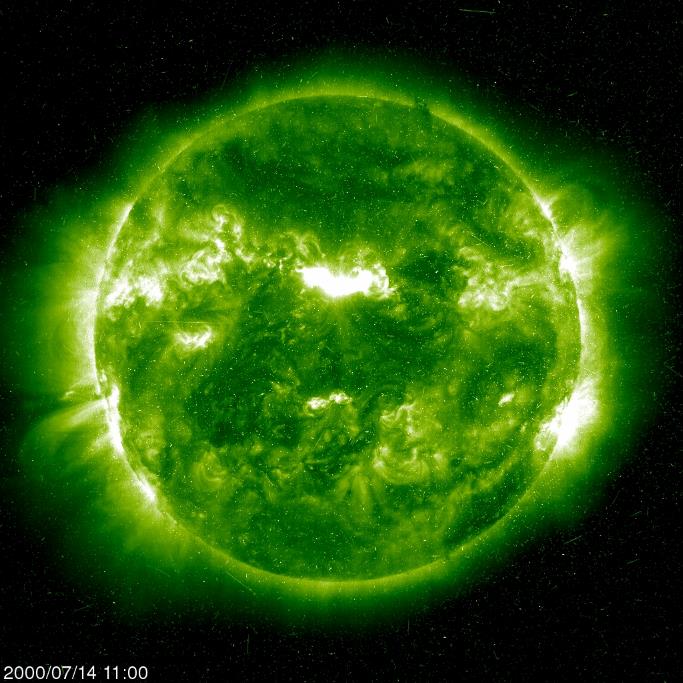 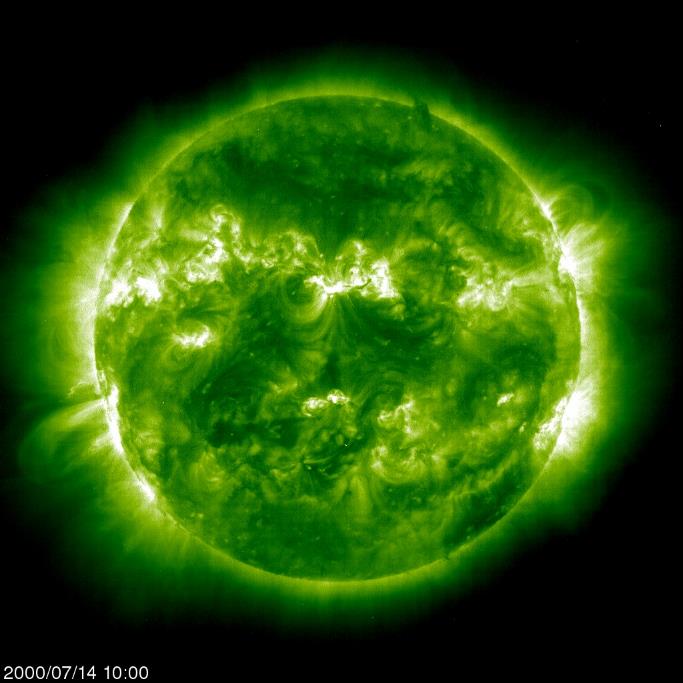 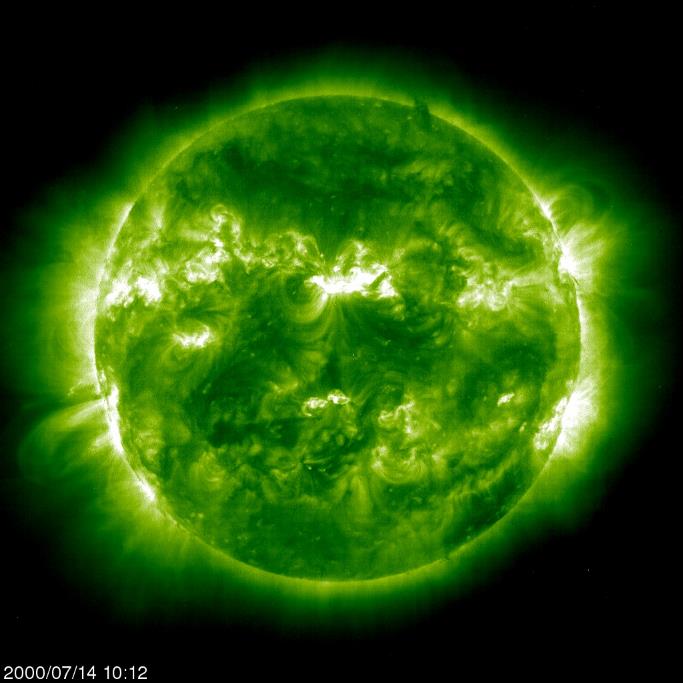 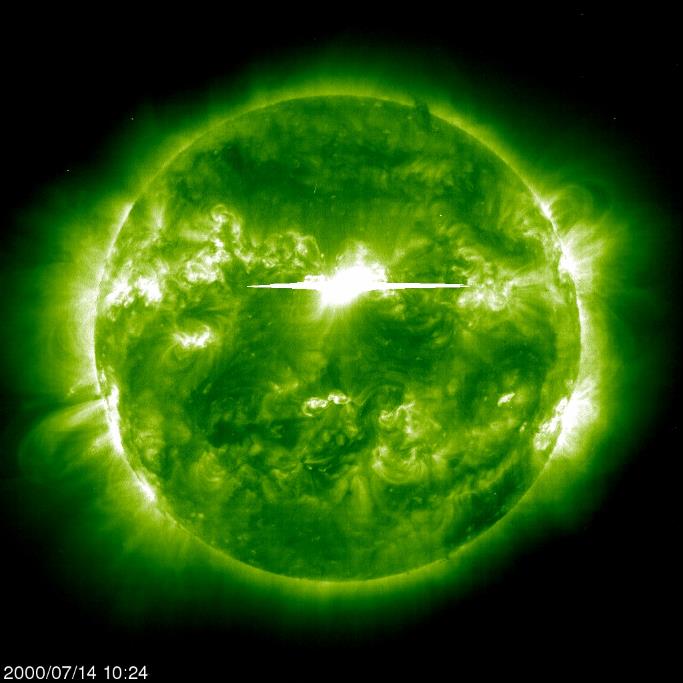 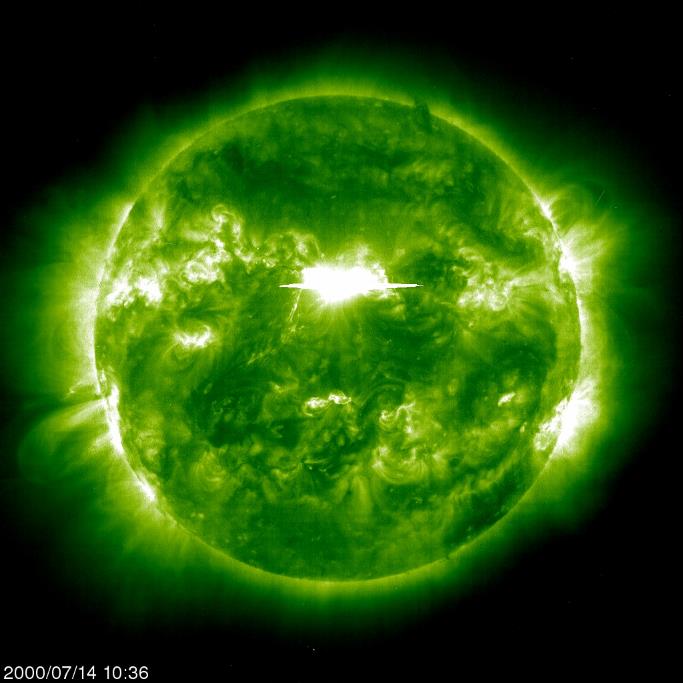 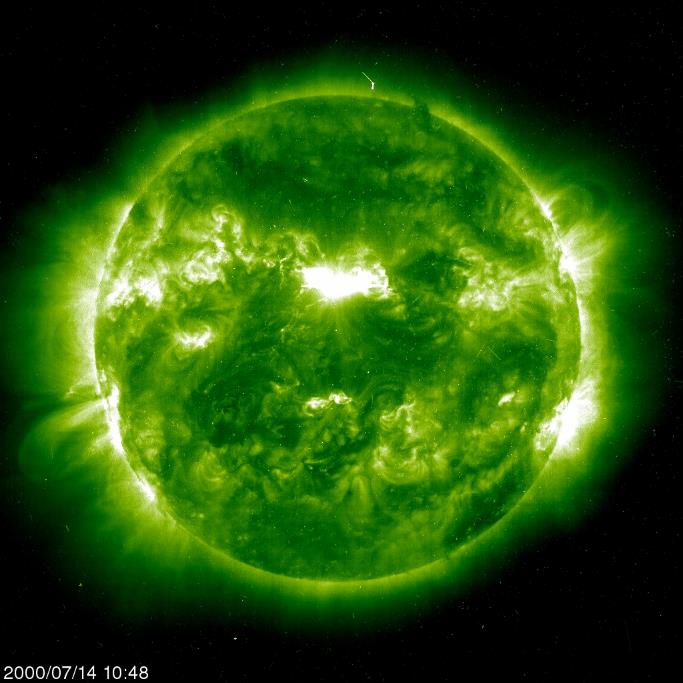 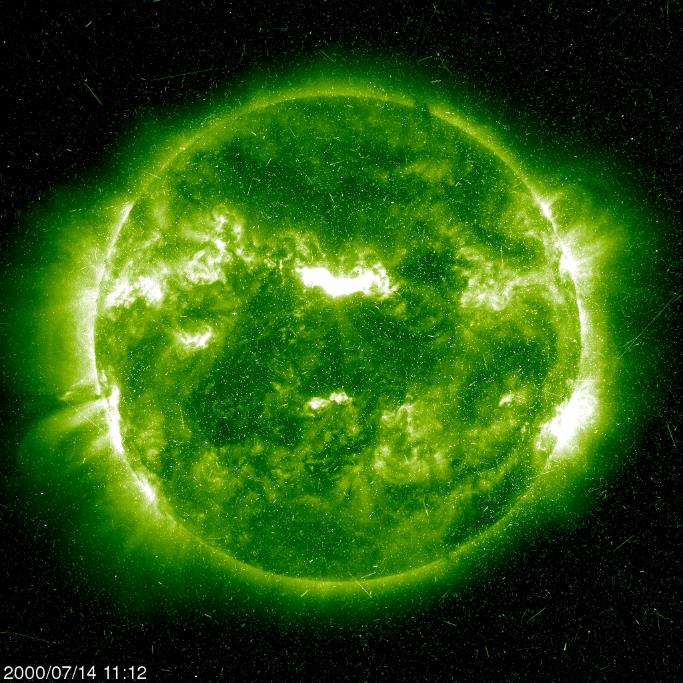 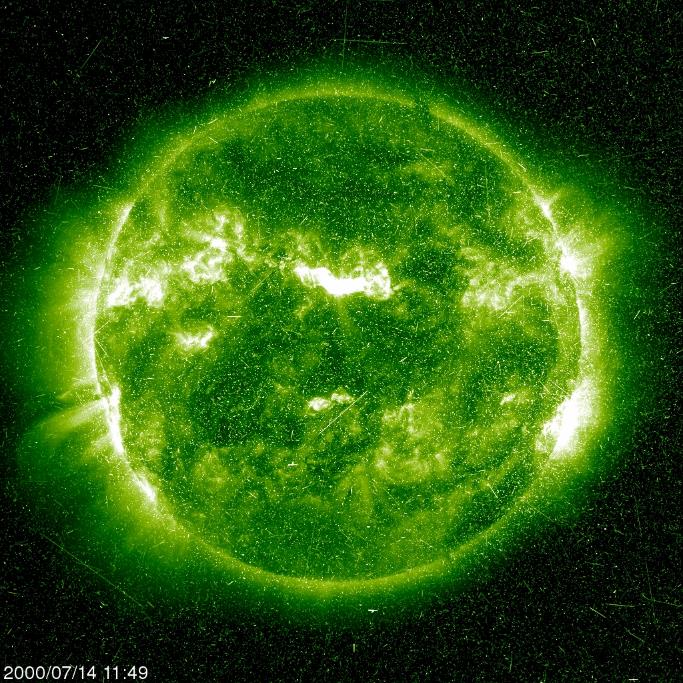 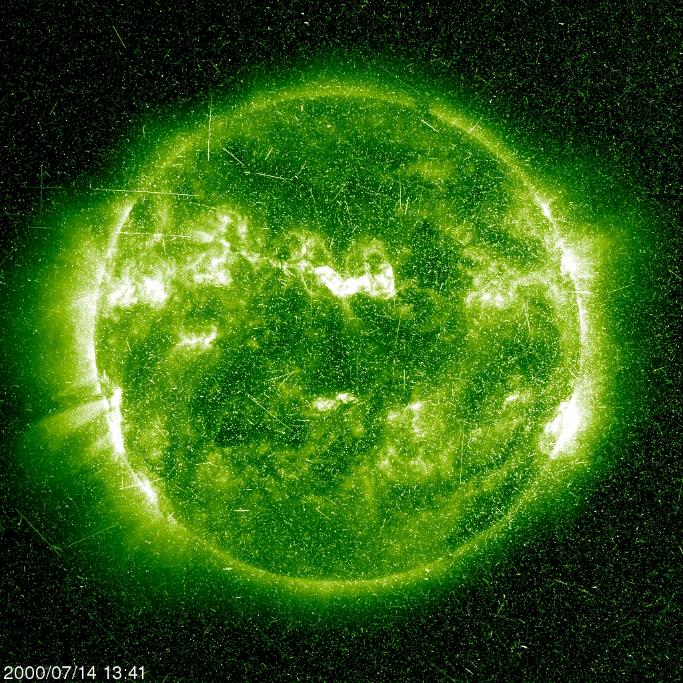 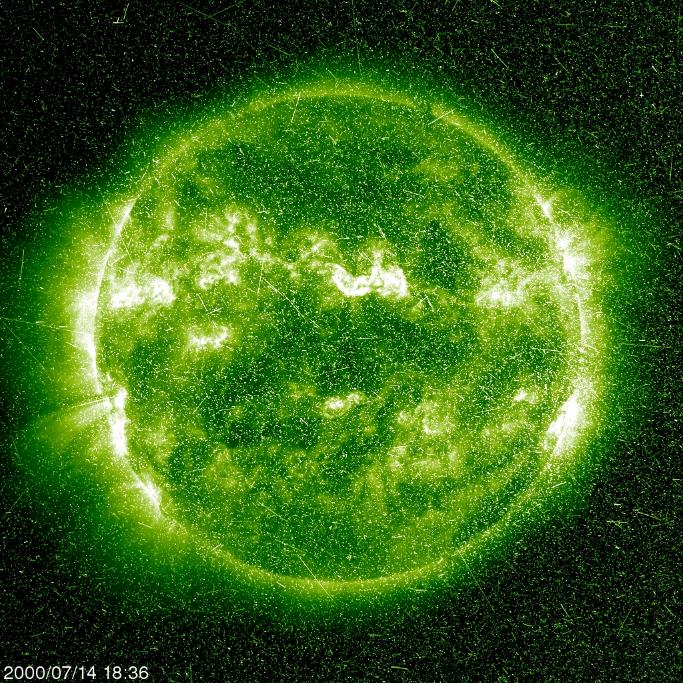 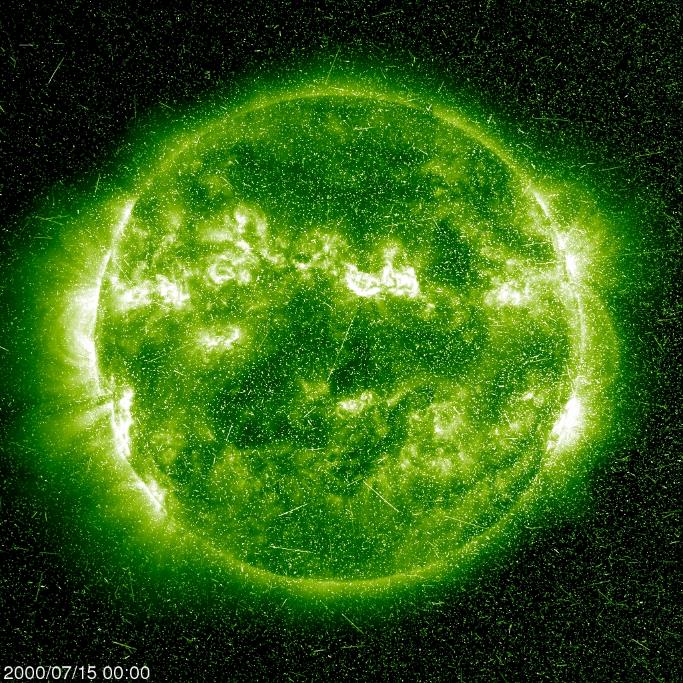 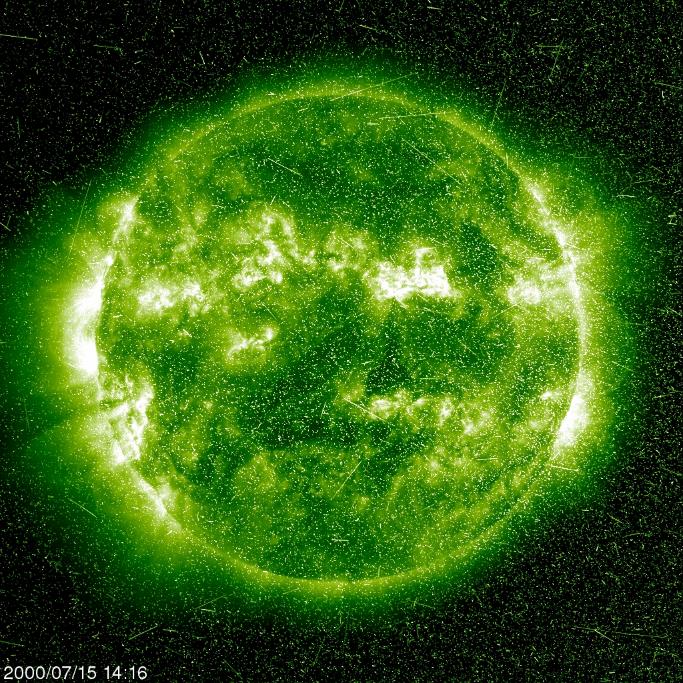 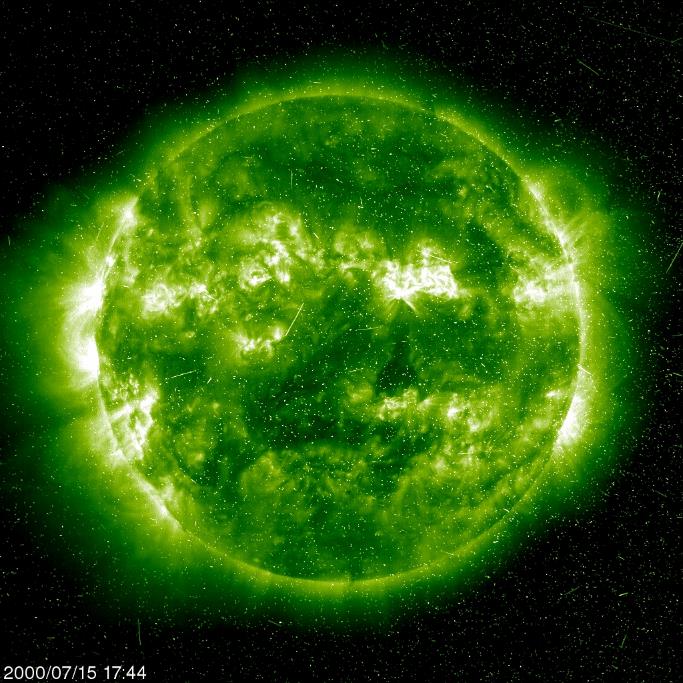 2000.7.14這天所迸發的太陽耀斑，其拋射物質造成數顆衛星故障，還引起地球上的電力問題。
請注意之後畫面中所出現由太陽表面所拋射的帶電質子風暴。
圖像以紫外線影像所拍攝，左下角為時間。
SOHO(ESA＆NASA)
2015/11/6
2003.10.28  太陽風暴
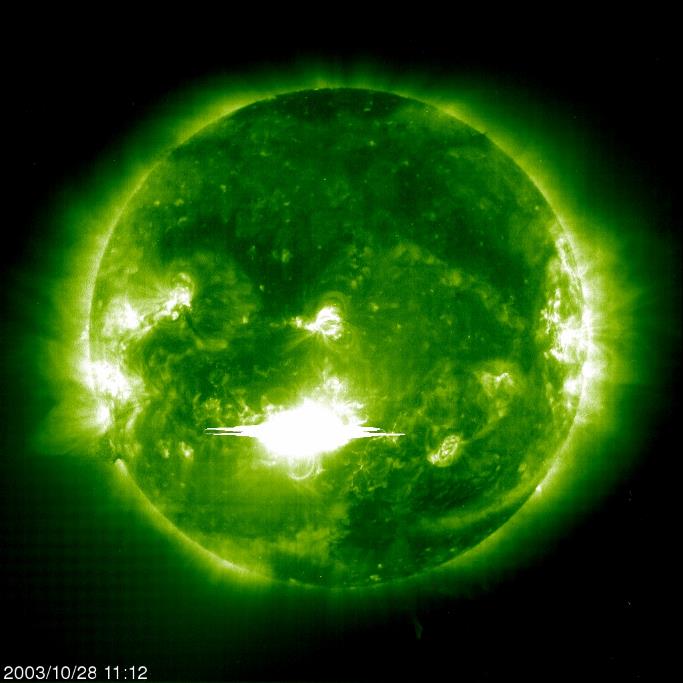 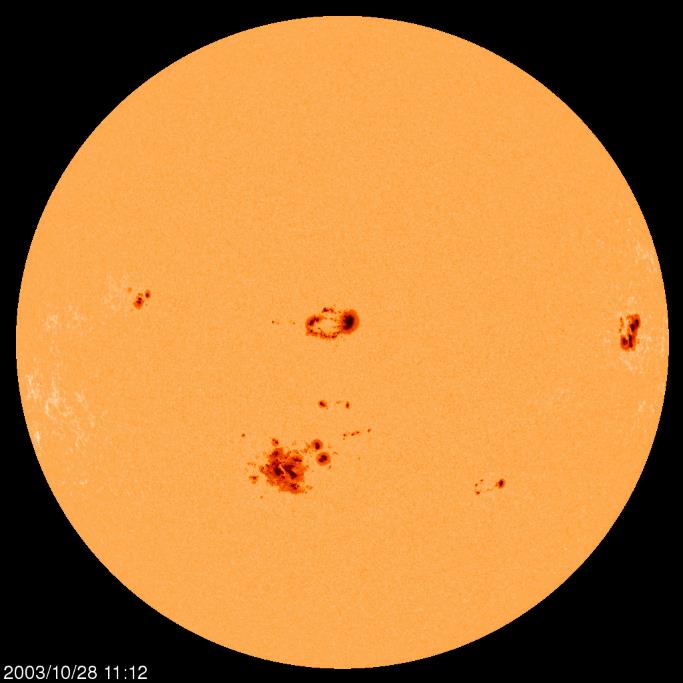 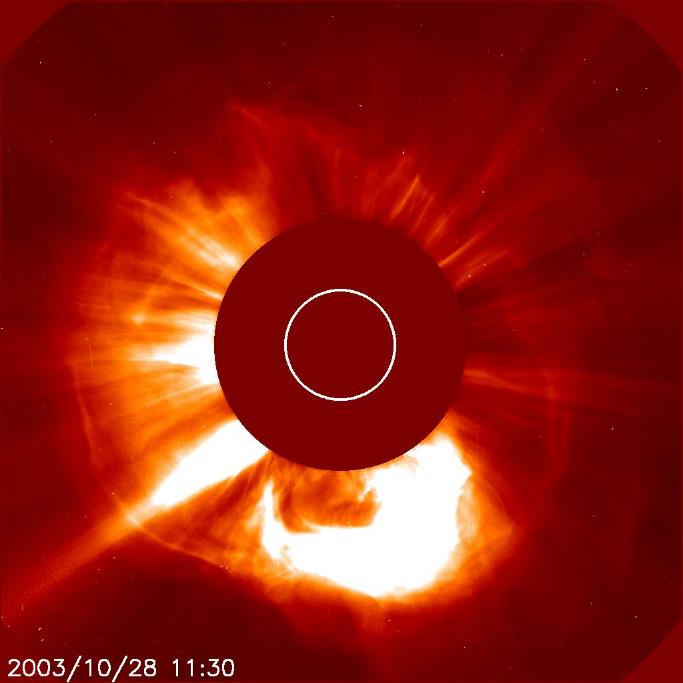 這組圖片要請大家比較太陽耀斑發生的區域與黑子之間的關係。第三張圖片是由SOHO裡的日冕觀測儀所設，它可以製造出假日食現象。因此我們可看到太陽所噴發的日冕物質
。以上日期皆為2003.10.28日SOHO(ESA＆NASA)
2015/11/6
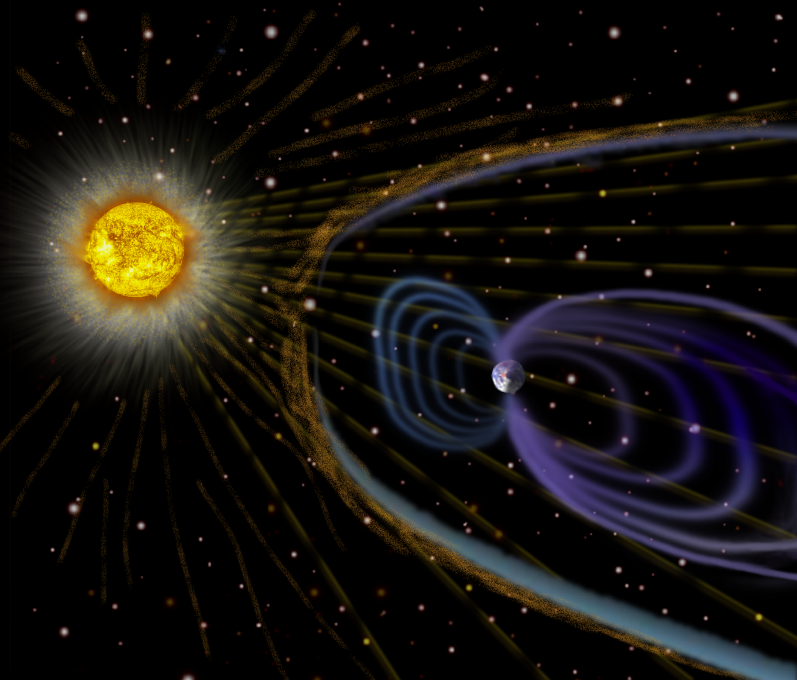 太陽閃耀與地球的比例
這些拋出物質，其強大電流可達數百萬安培，對地球的影響有：
1.人造衛星
2.太空設備
3.通訊系統
4.高能量微粒會傷  
   害人體--太空人

SOHO(ESA＆NASA)
幸好地球本身的磁場保護了我們。本圖中可以透過畫家筆下看出磁場的作用。此時高緯度地區很容易能夠欣賞到美麗的極光現象。圖：SOHO
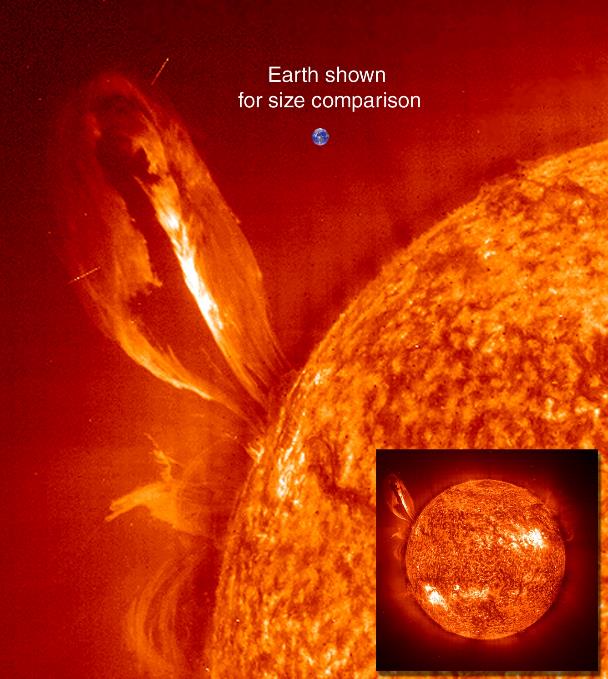 2015/11/6
四、觀測太陽
太陽觀測—可以看到什麼？
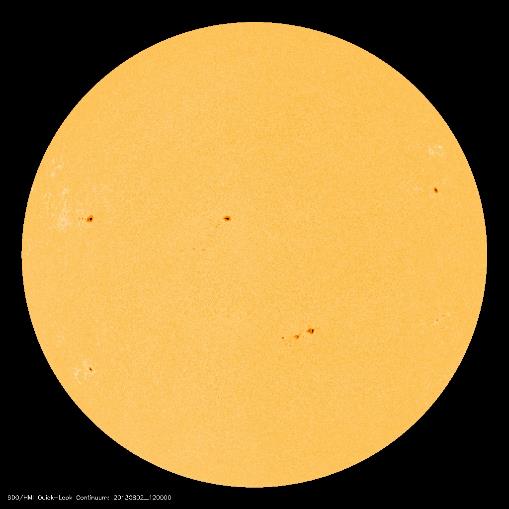 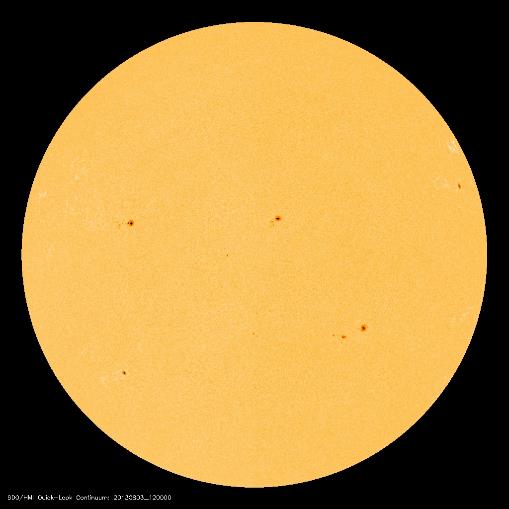 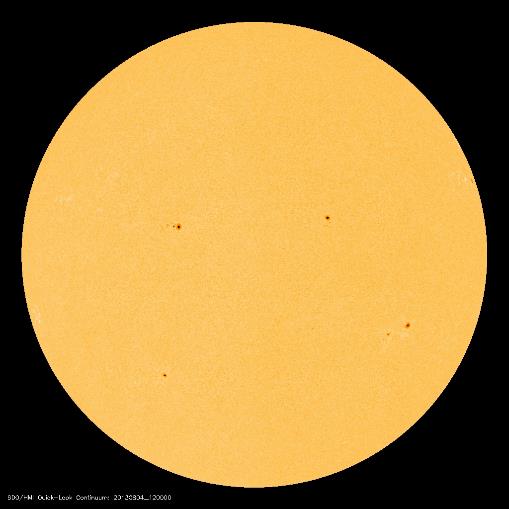 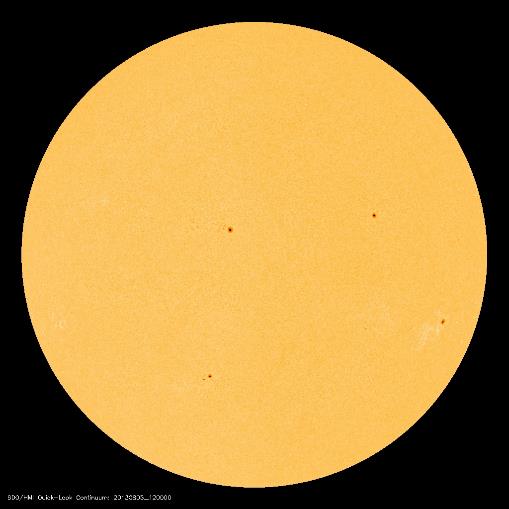 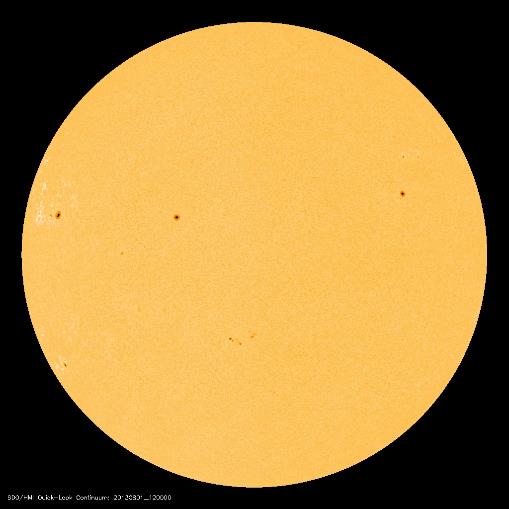 太陽的自轉現象
2013.8.1
至
2013.8.5
SOHO
(ESA＆NASA)
2015/11/6
四、觀測太陽
太陽觀測—可以看到什麼？
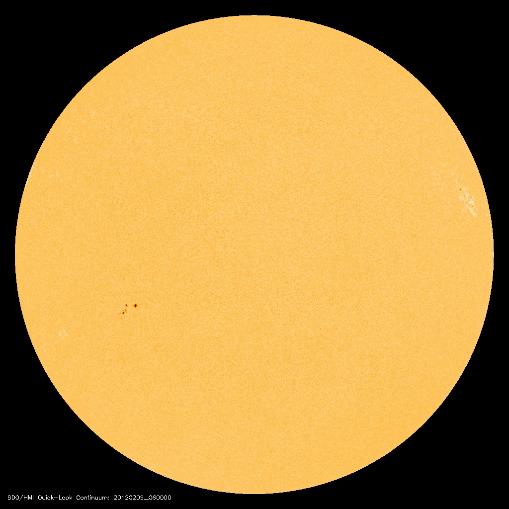 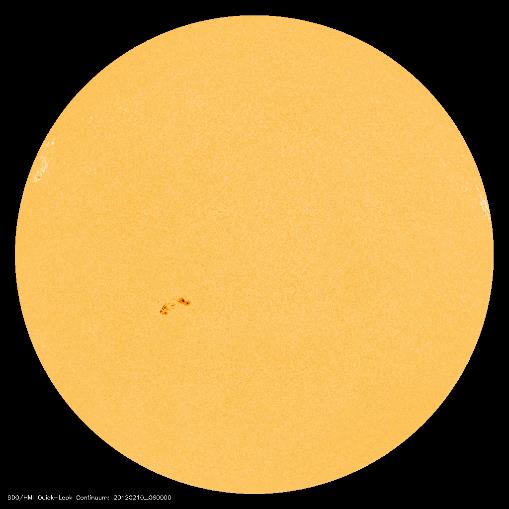 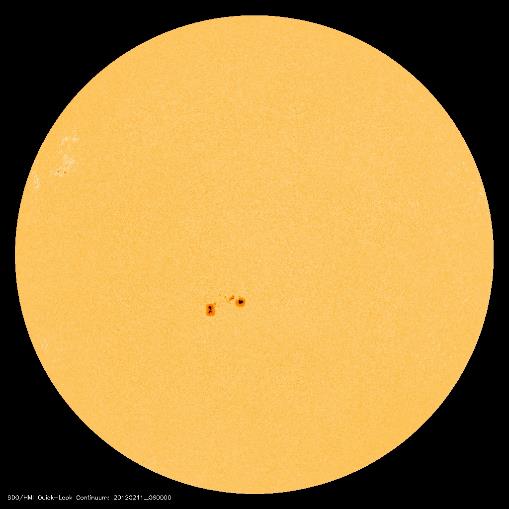 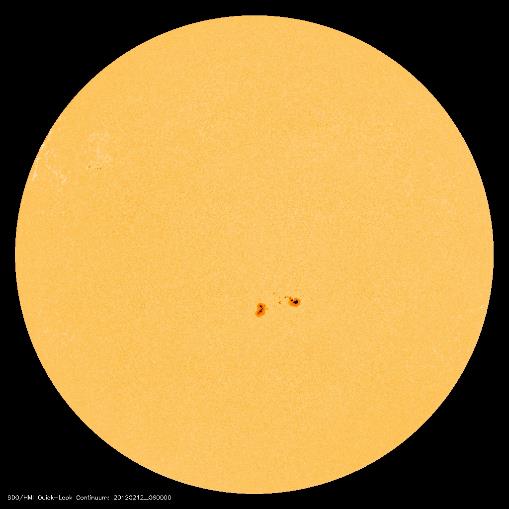 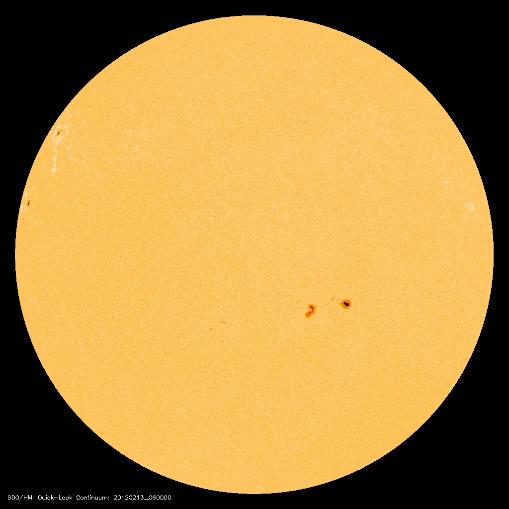 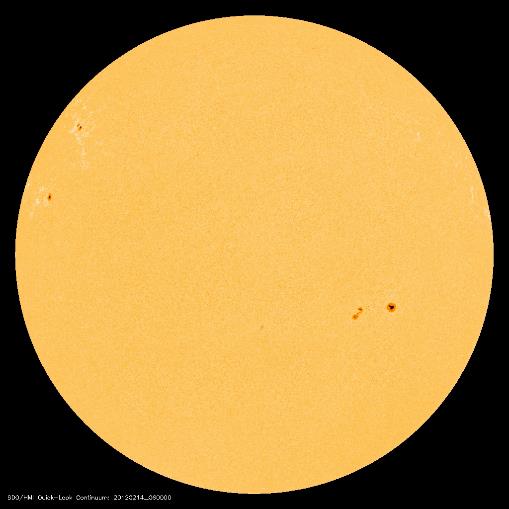 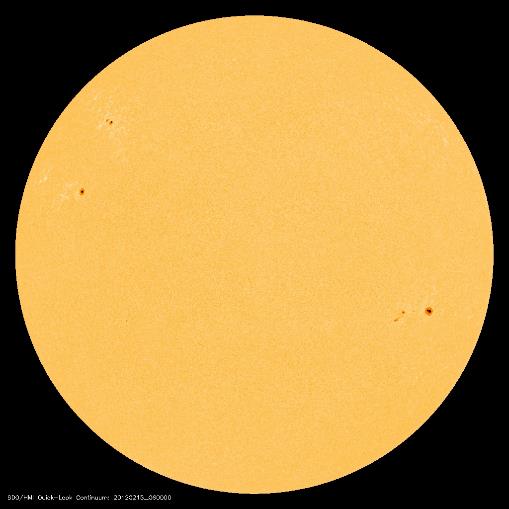 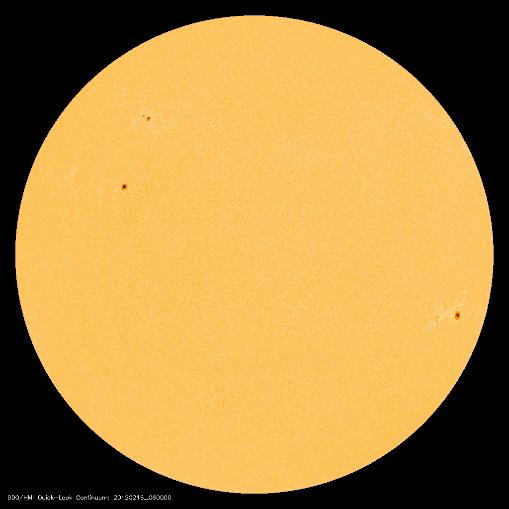 太陽黑子的變化
2012.2.9
至
2012.2.15
SOHO
(ESA＆NASA)
2015/11/6
四、觀測太陽
太陽觀測—可以看到什麼？
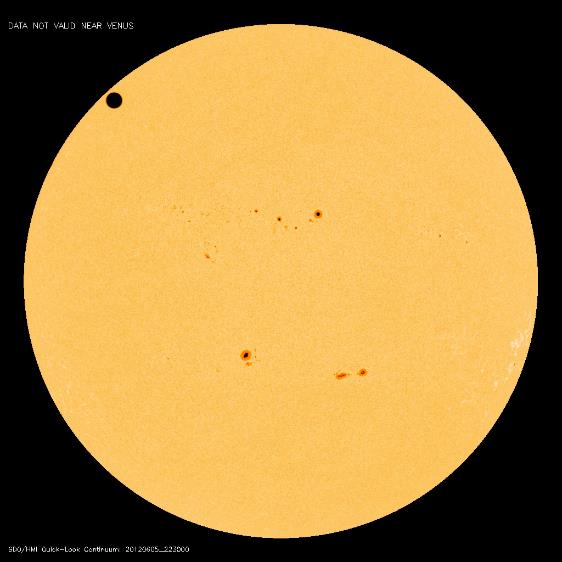 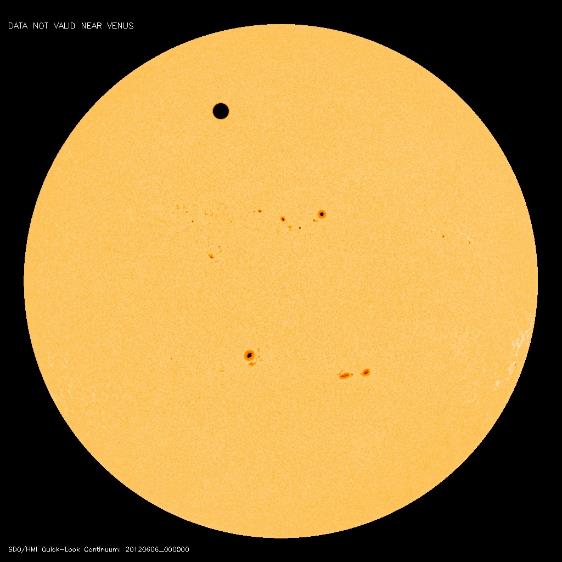 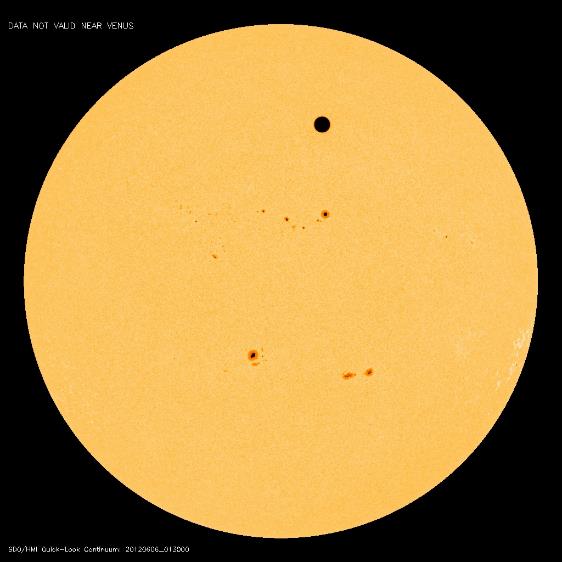 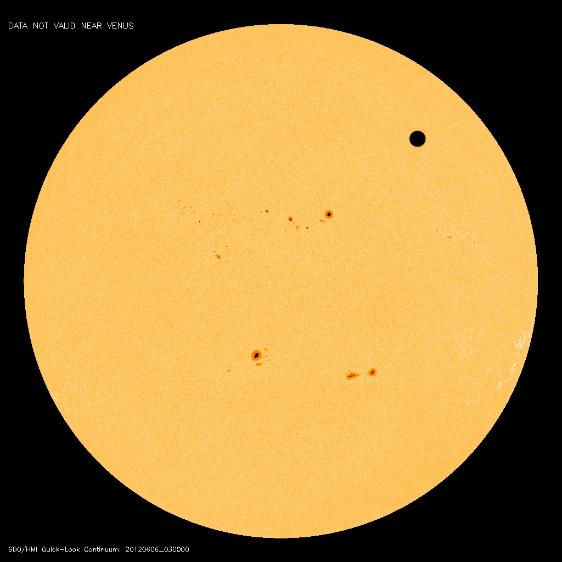 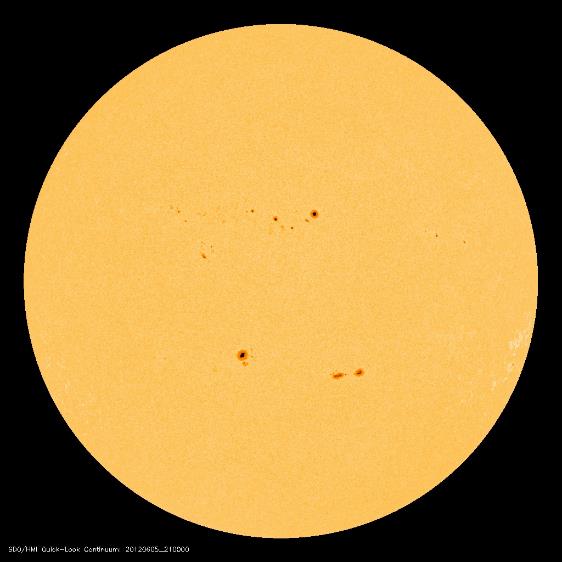 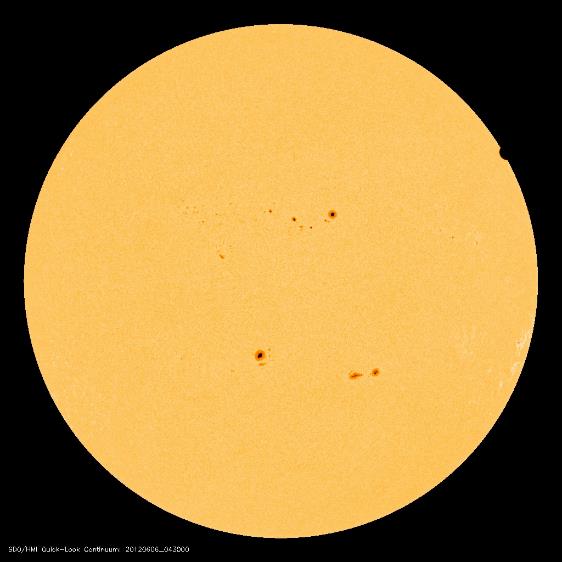 金星凌日奇觀
2012.06.06
SOHO
(ESA＆NASA)
2015/11/6
四、觀測太陽
太陽觀測—要怎麼做？
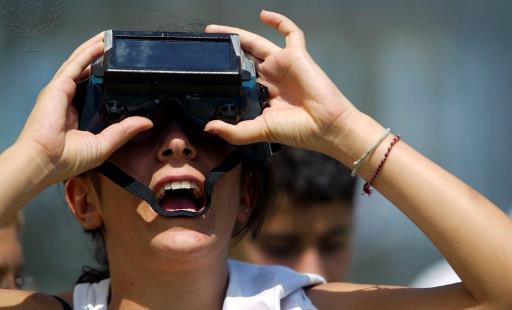 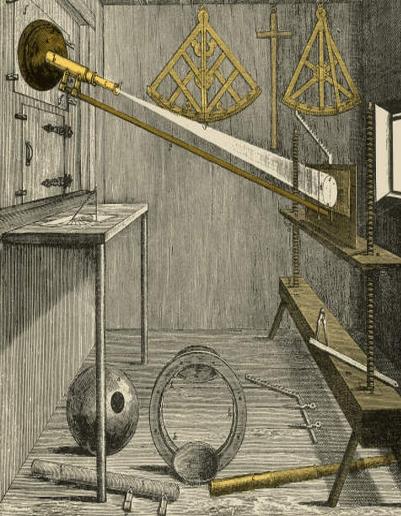 千萬不可直視太陽！
不能用望遠鏡直視太陽！
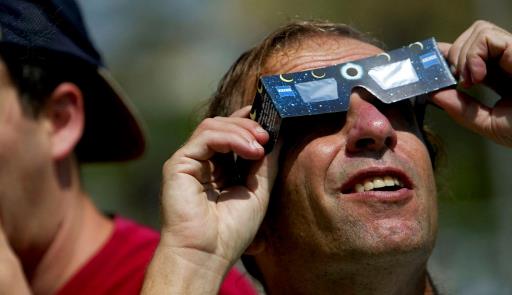 右圖：Credit：NYPL/Science Source / Photo Researchers / Universal Images Group
左2圖：Credit：Uriel Sinai / Getty Images News / Getty Images / Universal Images Group
2015/11/6
四、觀測太陽
太陽觀測—要怎麼做？
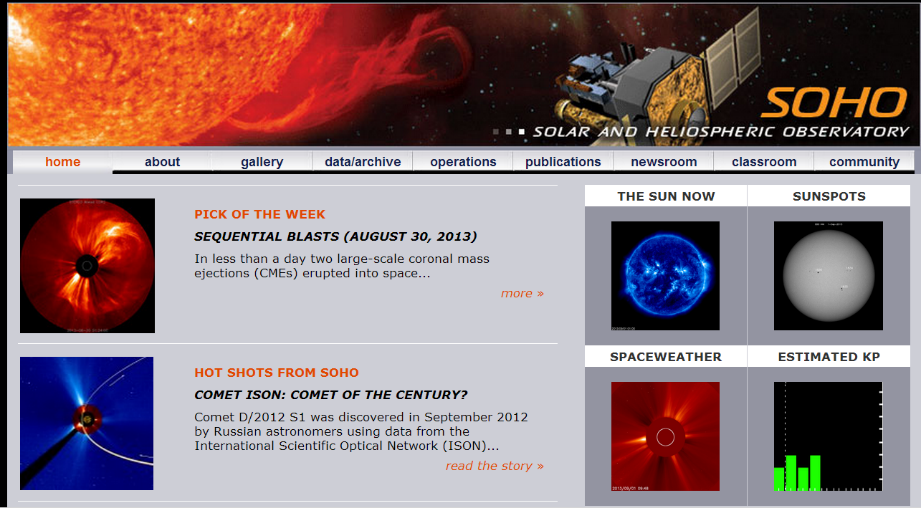 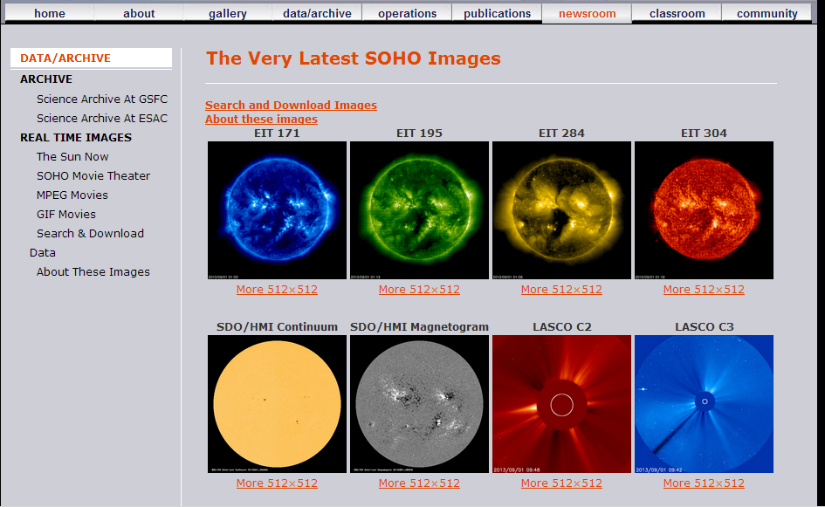 2015/11/6
結合SOHO網站，事先觀測，或和學生一同觀測，可以先知道現在太陽的狀況。
四、觀測太陽
太陽觀測—要怎麼做？
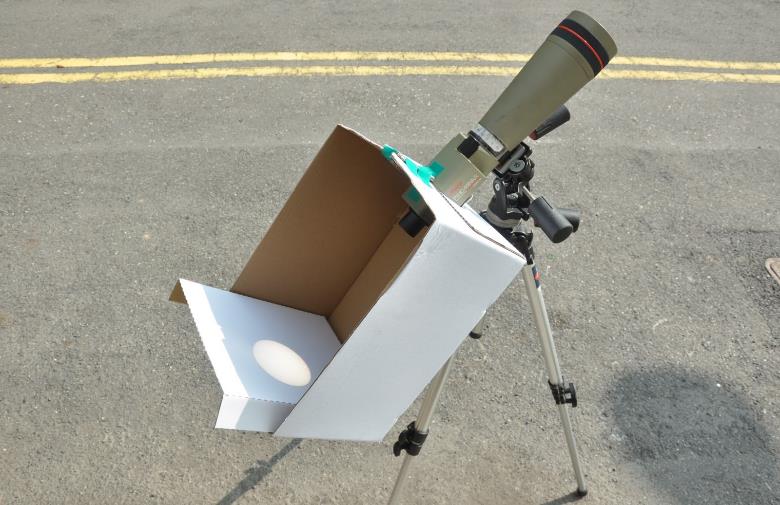 這是個人在網路上看到很厲害的作法唷～喬木爸爸的生活手札，網址：http://mu1974.blogspot.tw/2012/06/blog-post_03.html
2015/11/6
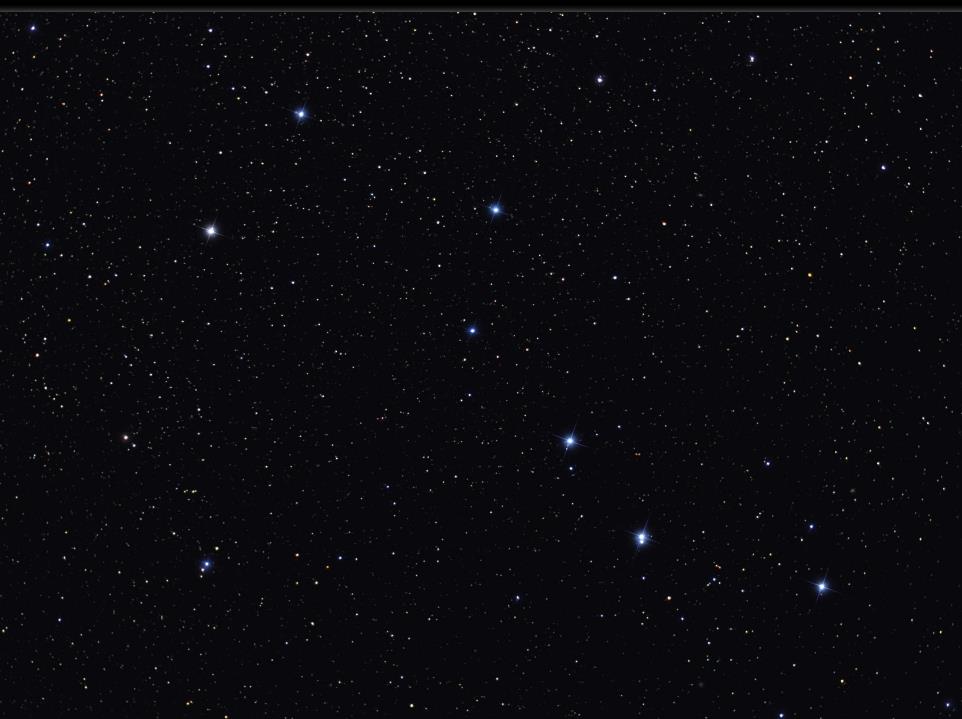 圖片引用資料來源
Flickr網站，圖片作者～Jerry 心：http://www.flickr.com/photos/jerryfu/4716322855/?reg=1
國立自然科學博物館：http://www.nmns.edu.tw/
國立自然科學博物館--星座探奇網頁：http://web2.nmns.edu.tw/constellation/home.php
果賣科技：http://www.guokr.com/post/60151/
臺灣鹿山文社：http://www.鹿山會館.tw/
香港太空館：http://www.lcsd.gov.hk/CE/Museum/Space/StarShine/HKSkyMap/c_starshine_hkskymap.htm
方永來個人網站：http://www.teacher.aedocenter.com/
許阿得斯個人部落格：http://gimini.blog.163.com/
2015/11/6
參考書目
1、〈神祕的巨石建築物•巨石陣〉，《古代文明》第1期，頁9-14。
2、《發現天文之美•科學人雜誌精采特輯》（台北市：遠流，2012）
3、Lutgens等著，《觀念地球科學•4》（台北市：天下遠見，2012）。
4、王寶貫，《天與地》（台北市：牛頓，1996）。
5、史都華•克拉克著，《太陽風暴》（台北市：博雅書屋，2010）。
6、希爾、卡洛維莰，《你從來沒看過的太陽》（台北市：貓頭鷹，2009）。
7、吳福河，《玉山星情》（南投：玉山國家公園，2001）
8、衛金森等著，《宗教百科全書》（台北市：貓頭鷹，2006）。
2015/11/6
參考網頁
1、AEEA天文教育資訊網，網址：http://aeea.nmns.edu.tw/index1.html 
4、NASA，網址：http://www.nasa.gov/ 。
2、Solar and Heliospheric Observatory Homepage，網址：http://sohowww.nascom.nasa.gov/ 。
3、The Galileo Project，網址：http://galileo.rice.edu/
7、大英百科珍藏教育應用圖庫，網址：http://quest.eb.com/ 。
2、喬木爸爸的生活手札，網址：http://mu1974.blogspot.tw/2012/06/blog-post_03.html 
6、維基百科：http://zh.wikipedia.org/zh-tw/。
7、放•設計，網址：http://holdennews.blogspot.tw 。
8、小魯電子報，網址：http://www.tienwei.com.tw/index.php 
9、榮富國小天文網，網址：http://163.20.160.24/~star/ 
10、黃蓉的相簿，網址：http://photo.xuite.net/hsumaggie/5876718/12.jpg
2015/11/6
謝謝觀賞
2015/11/6